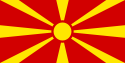 Macedonia
From whence sprang Alexander the Great’s Empire
Region: Southeast Europe.
Formerly part of Yugoslavia

Area total: 25,713 km2 

Coast line: Landlocked country

Capital: Skopje
Macedonia, officially the Republic of Macedonia, is a country located in the central Balkan peninsula in Southeast Europe. It is one of the successor states of the former Yugoslavia, from which it declared independence in 1991. It became a member of the United Nations in 1993 but, as a result of a dispute with Greece over its name, it was admitted under the provisional reference of the former Yugoslav Republic of Macedonia, sometimes abbreviated as FYROM. A landlocked country, the Republic of Macedonia is bordered by Kosovo to the northwest, Serbia to the north, Bulgaria to the east, Greece to the south and Albania to the west. The country's capital is Skopje, with 506,926 inhabitants according to a 2002 census. Other cities include Bitola, Kumanovo, Prilep, Tetovo, Ohrid, Veles, Štip, Kočani, Gostivar and Strumica. It has more than 50 lakes and sixteen mountains higher than 6,562 ft. Macedonia is a member of the UN and the Council of Europe. Since December 2005 it has also been a candidate for joining the European Union and has applied for NATO membership.
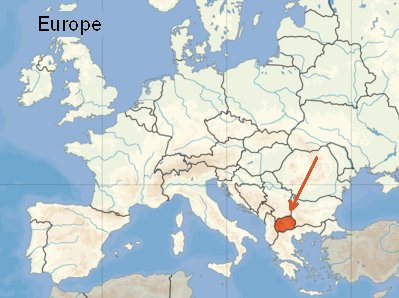 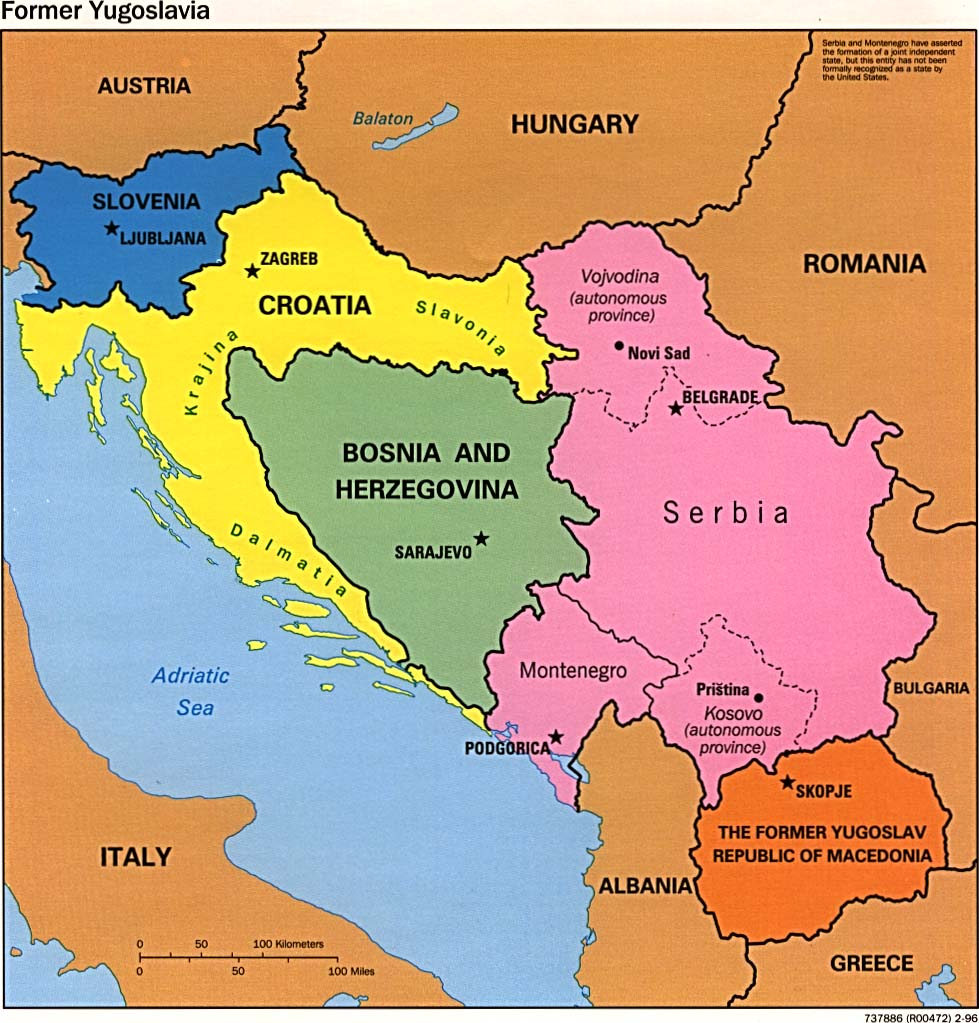 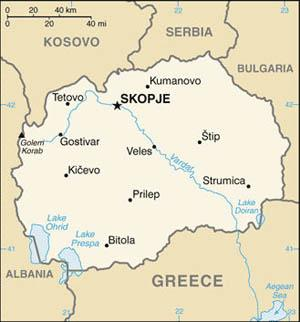 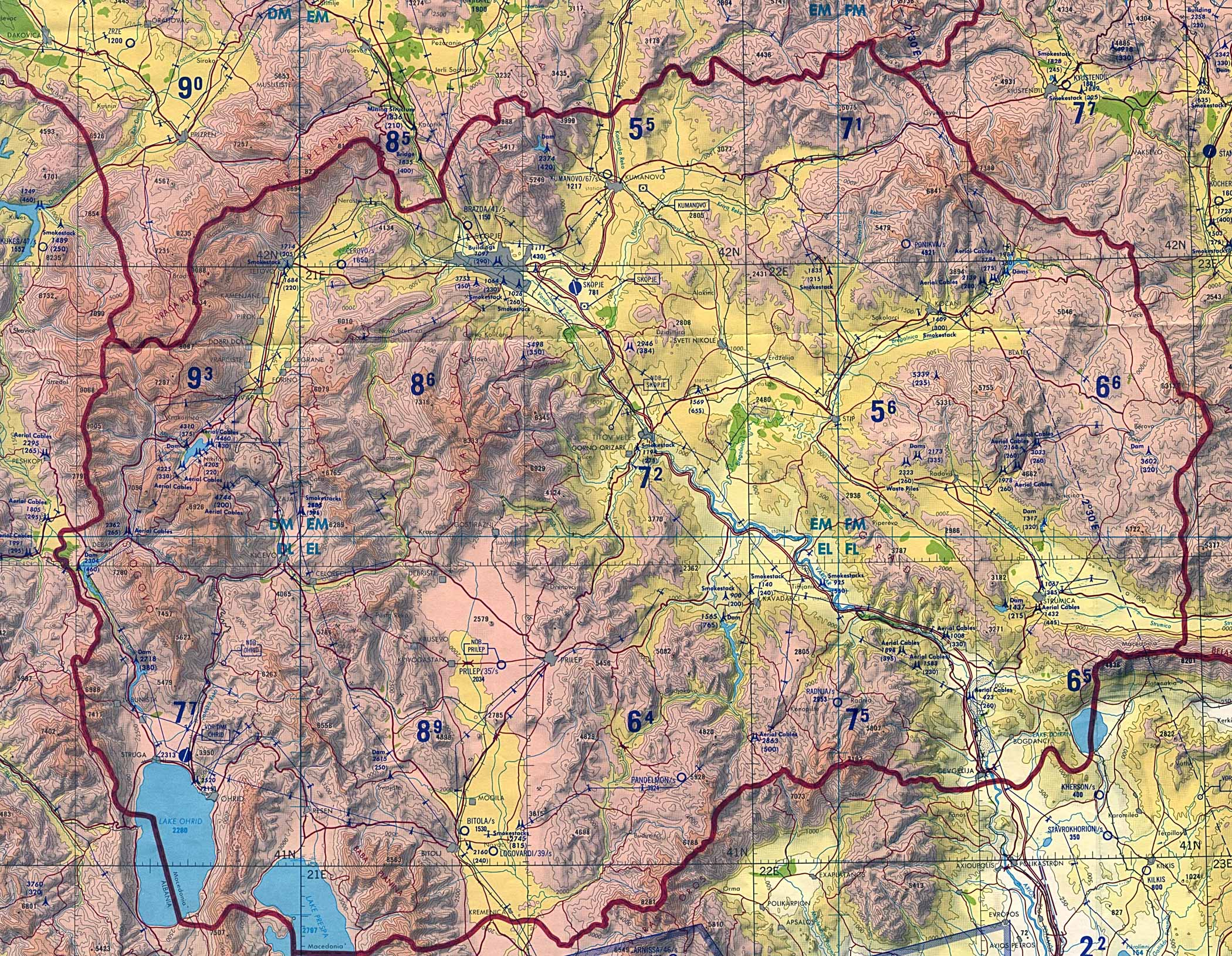 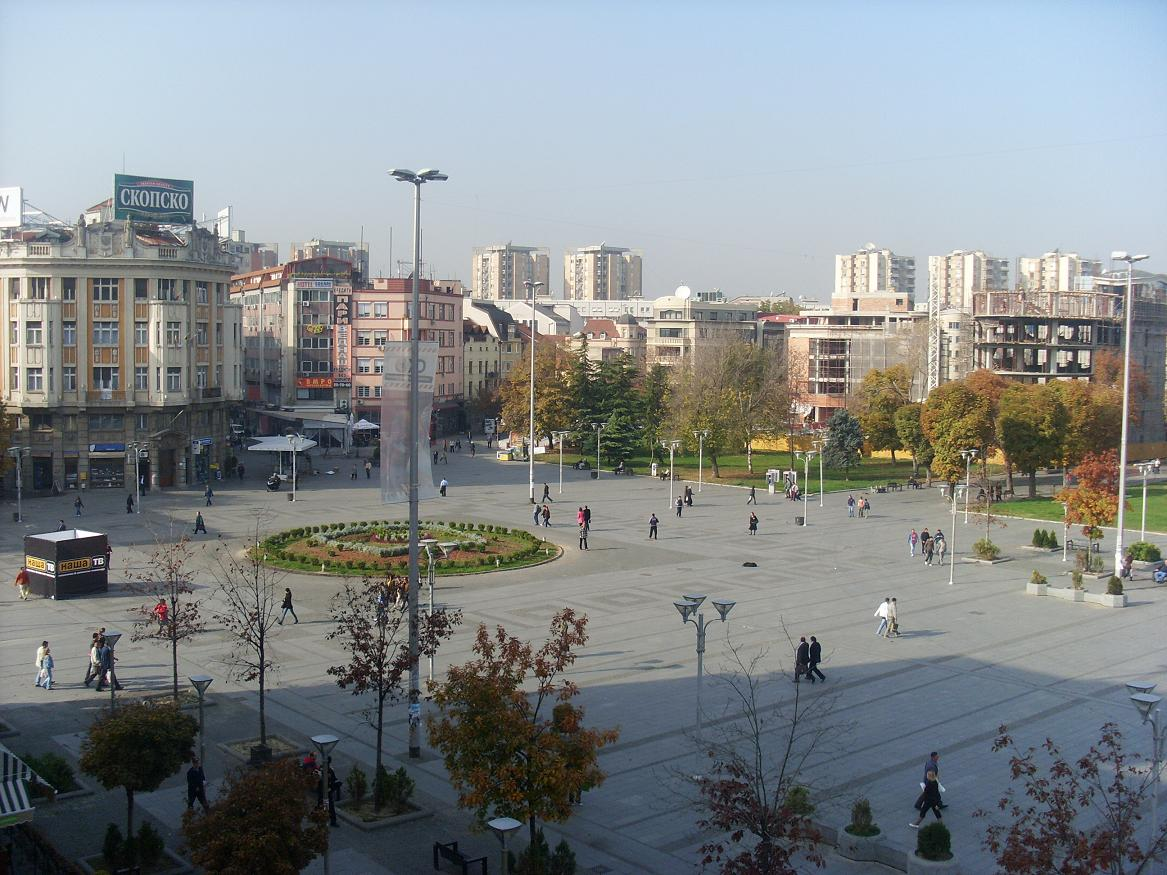 Skopje
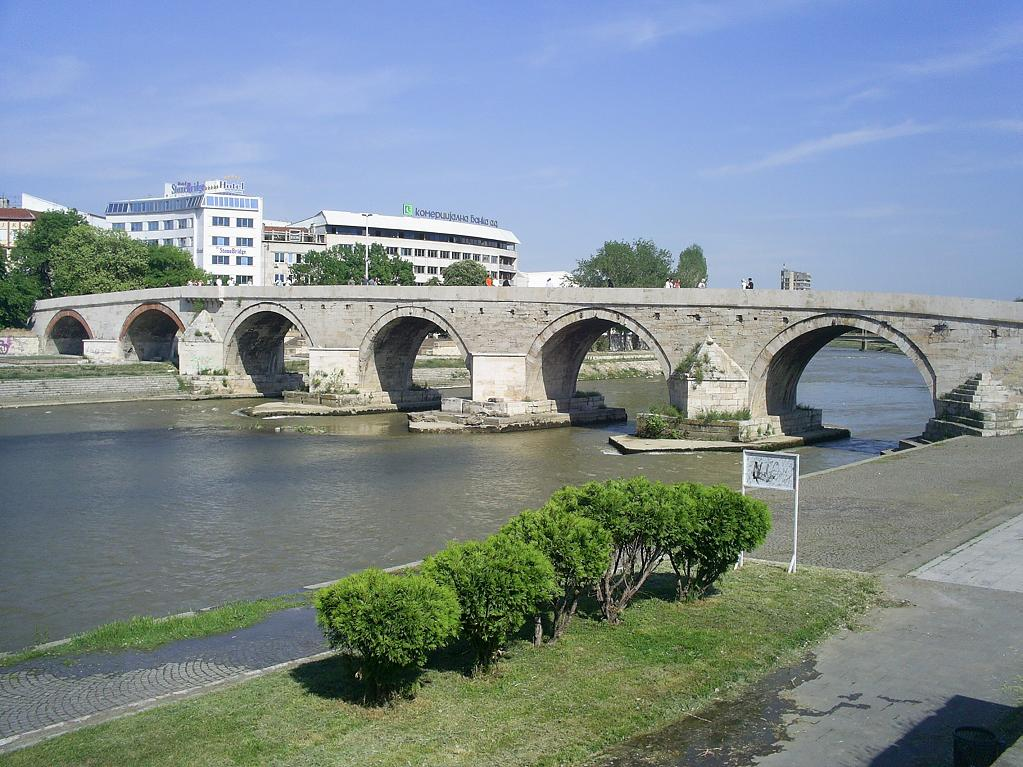 Stone bridge in Skopje
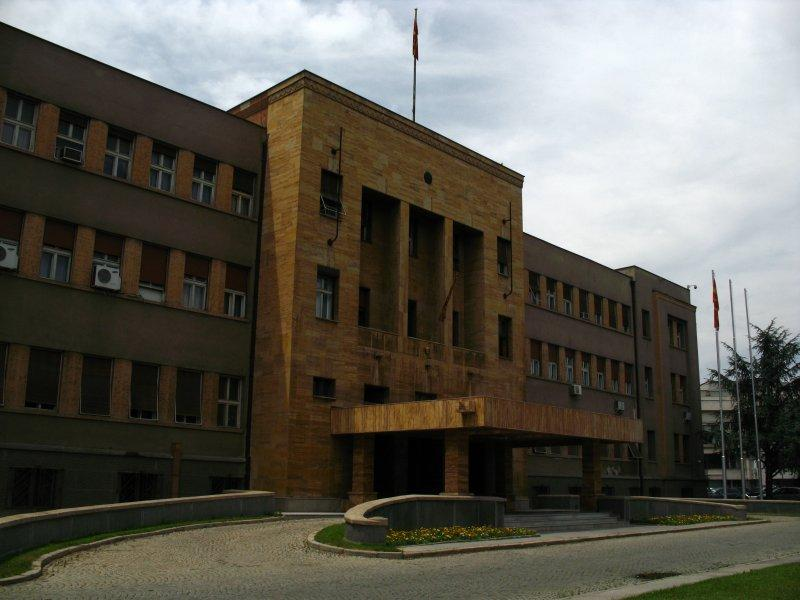 Parliament Building
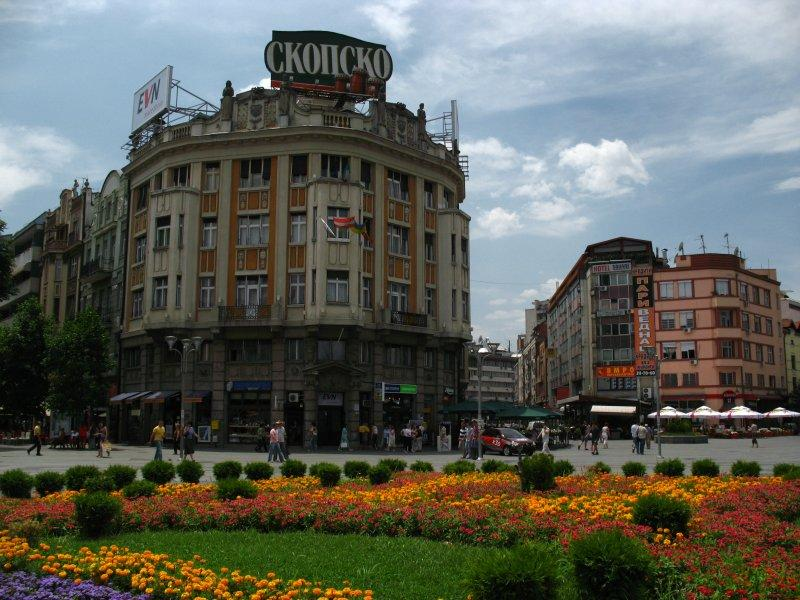 Ploštad square
Stone-paved street
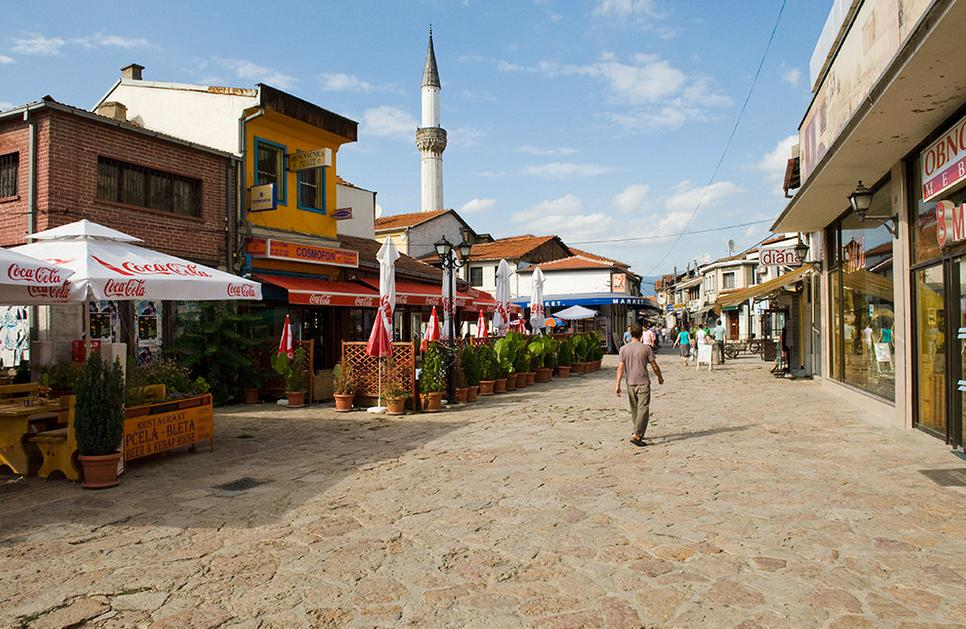 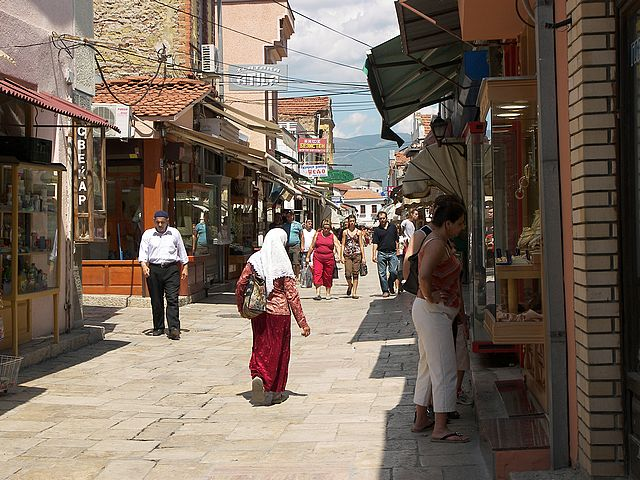 Skopje bazaar Muslim
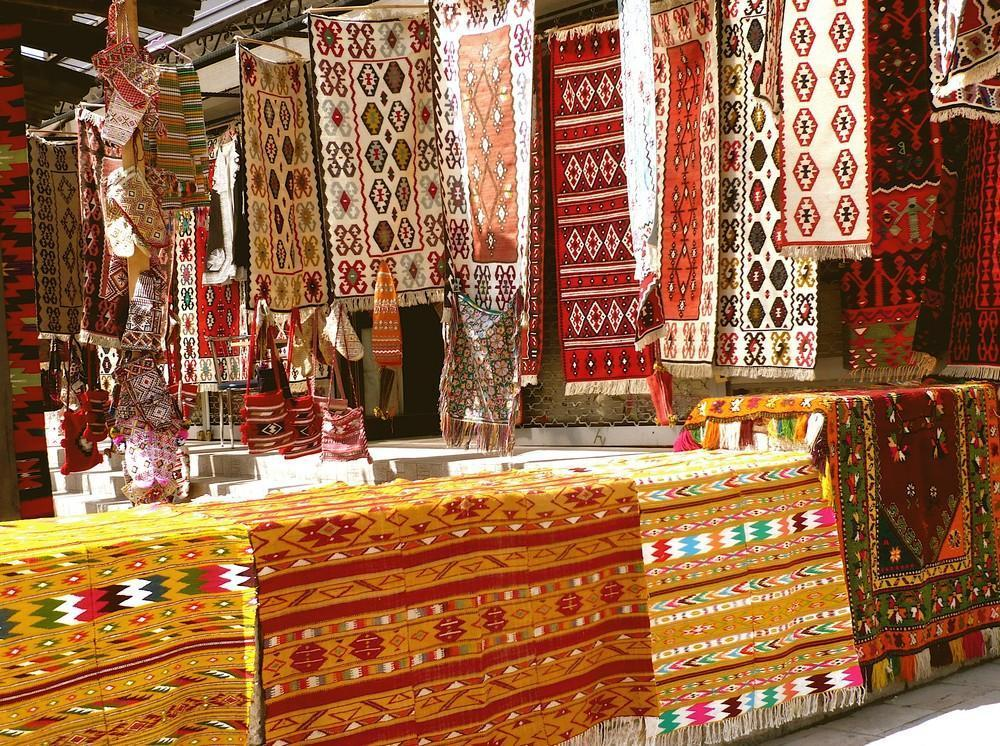 Carpets on sale at the Old Bazaar
Socialist-realist details on Skopje's Concert Hall
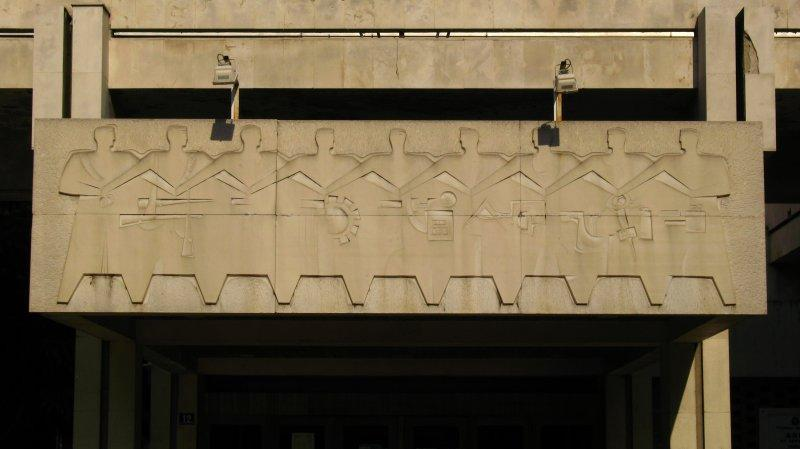 Monument to the Partisans  of Skopje
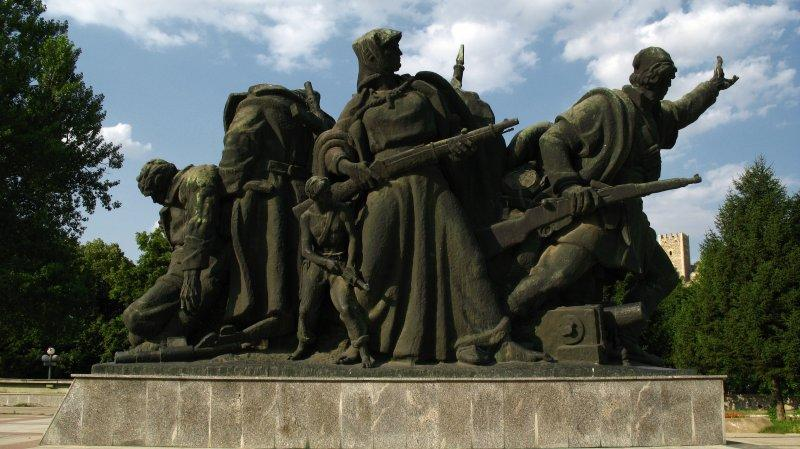 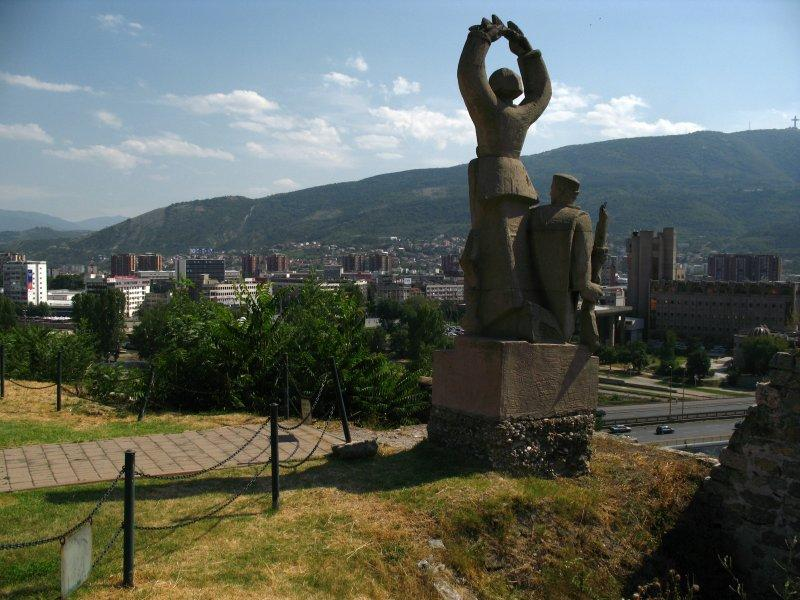 Trvdina Kale fortress
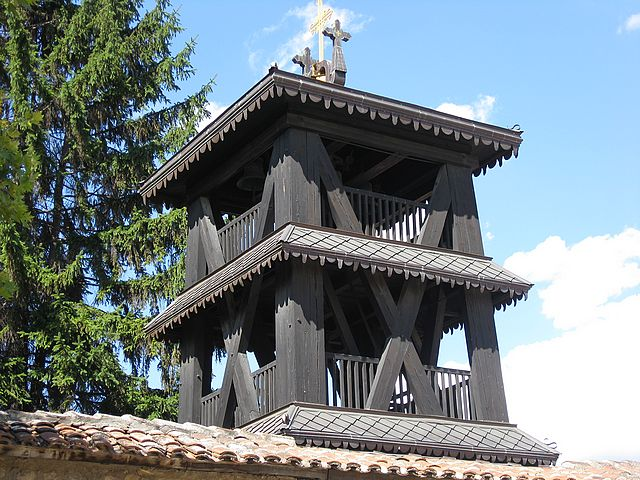 Skopje wood tower church
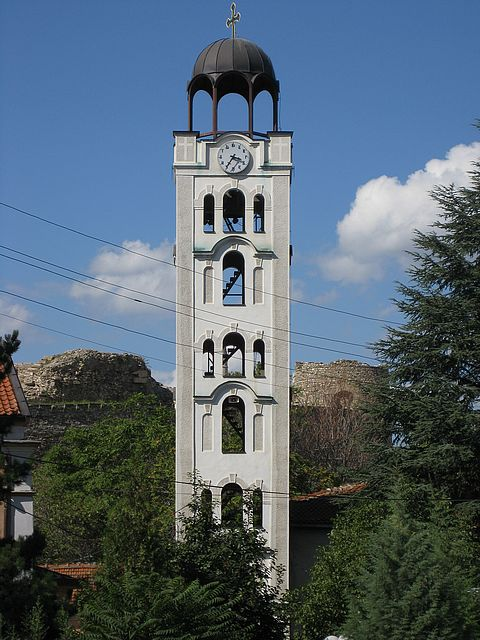 Skopje Dimitrija church
Central post office in Skopje
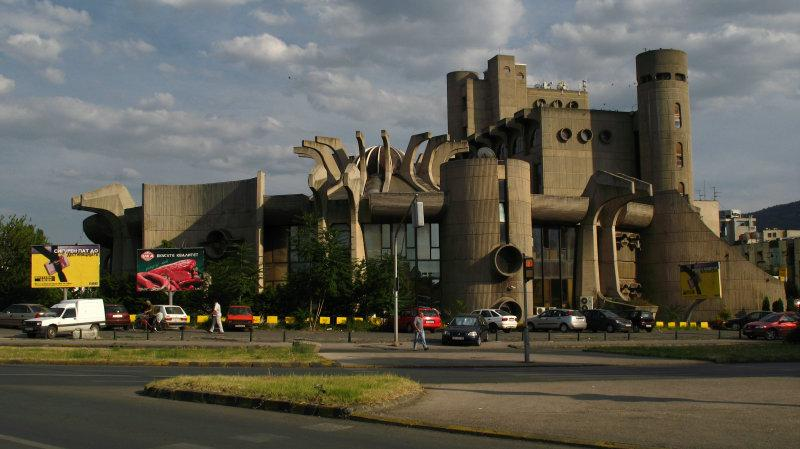 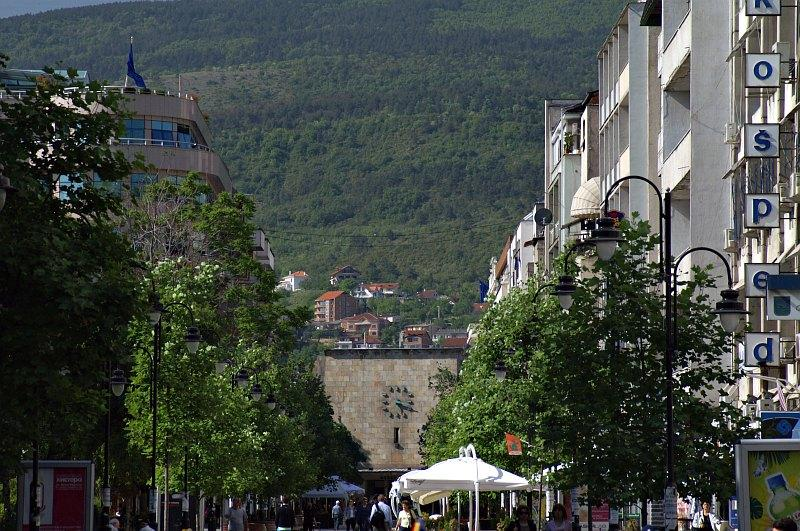 Marshal Tito Boulevard: At the end of the street is the Old Train Station, its clock stopped at the moment of the 1963 earthquake.
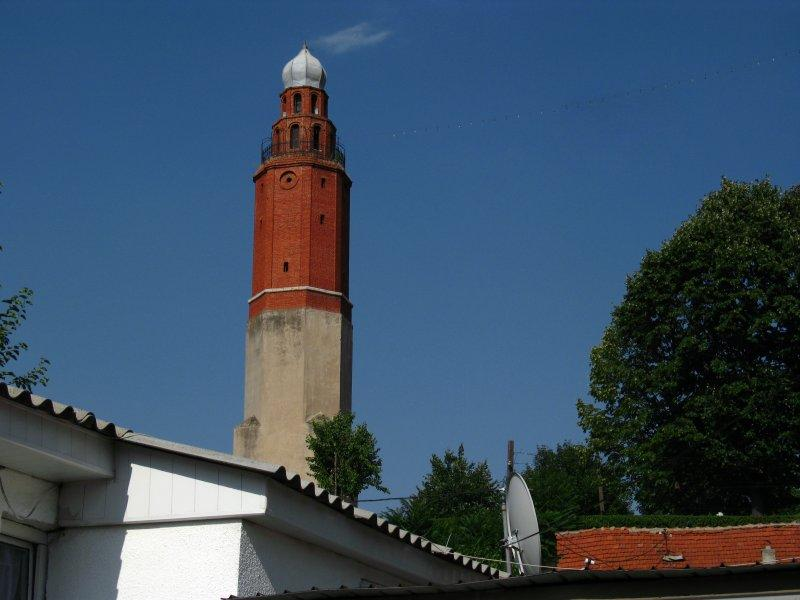 Sahat Kulla (Clock Tower) of Sultan Murat Mosque
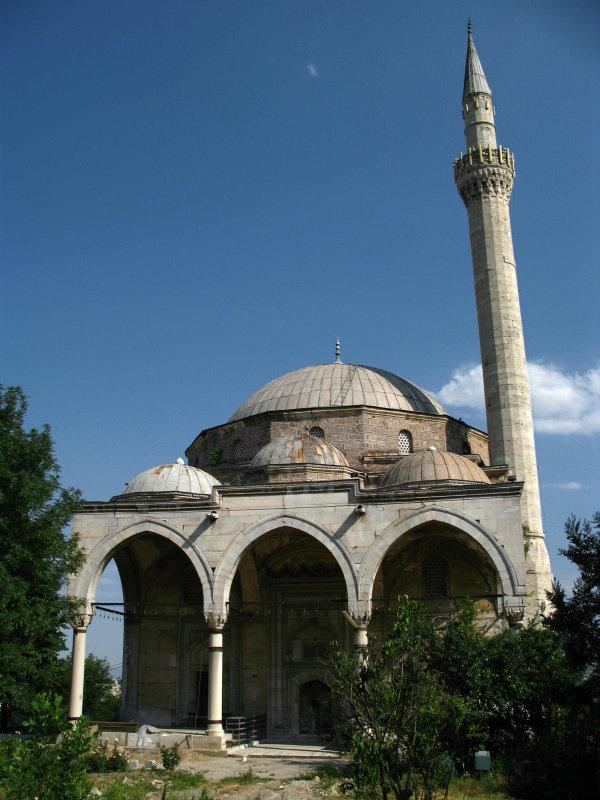 Mustafa Pasha Mosque
Daud Pasha Baths: Built in the 15th century as a bath house while Skopje was under Ottoman rule.
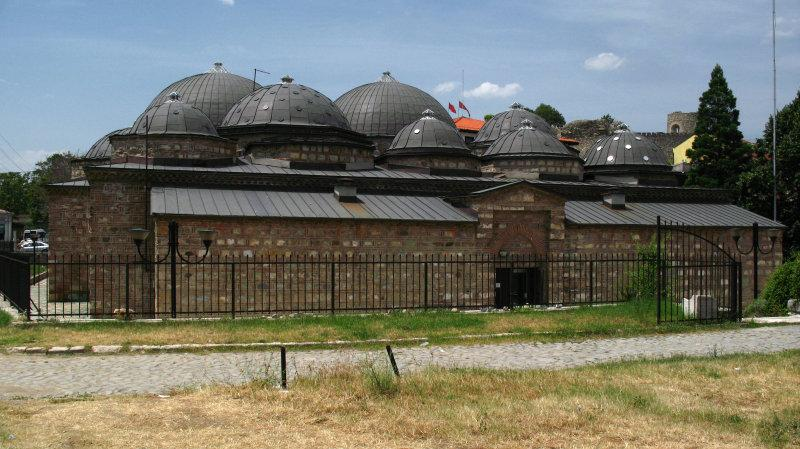 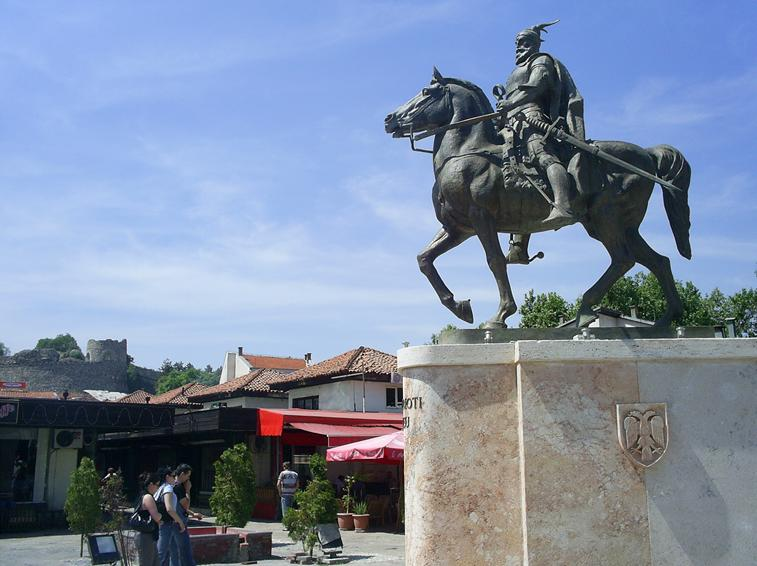 Monument of Skanderbeu in Skopje
Skyline
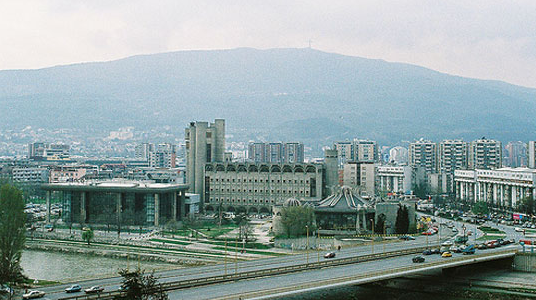 Memorial House of Mother Teresa in Skopje
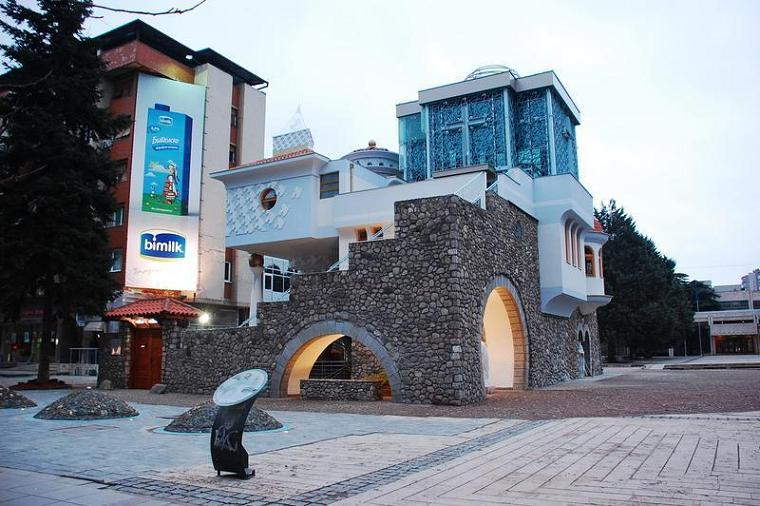 Other towns & cities
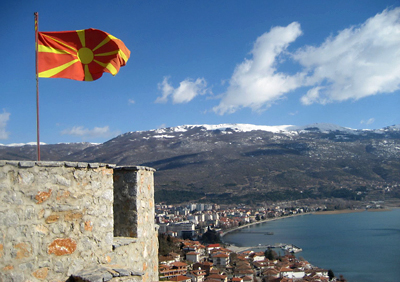 Flag flying over the town of Ohrid
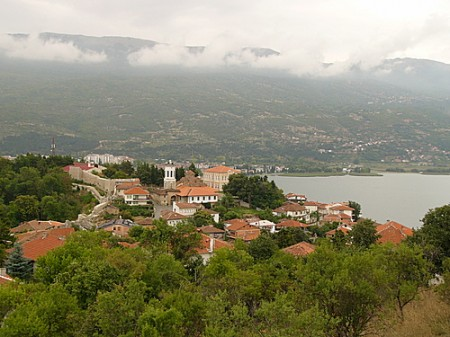 Ohrid
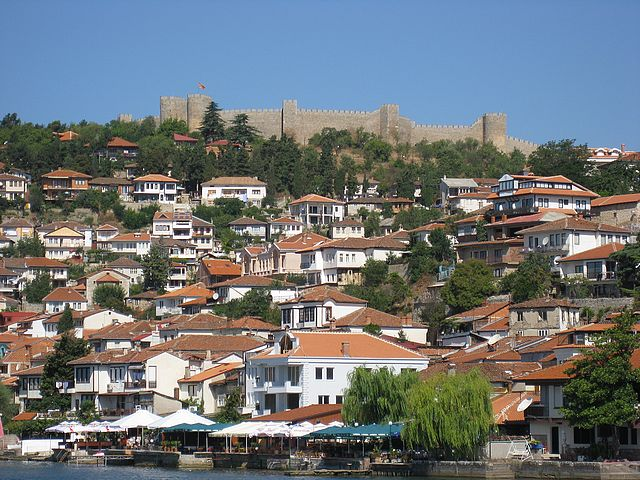 Ohrid citadel castle
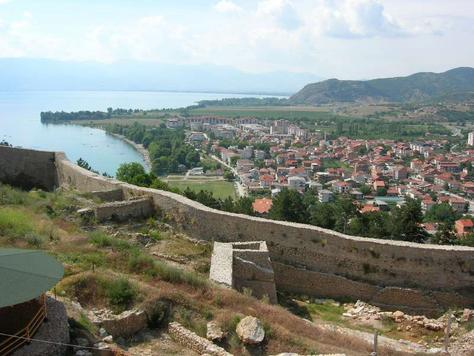 Ohrid Fort (Castle)
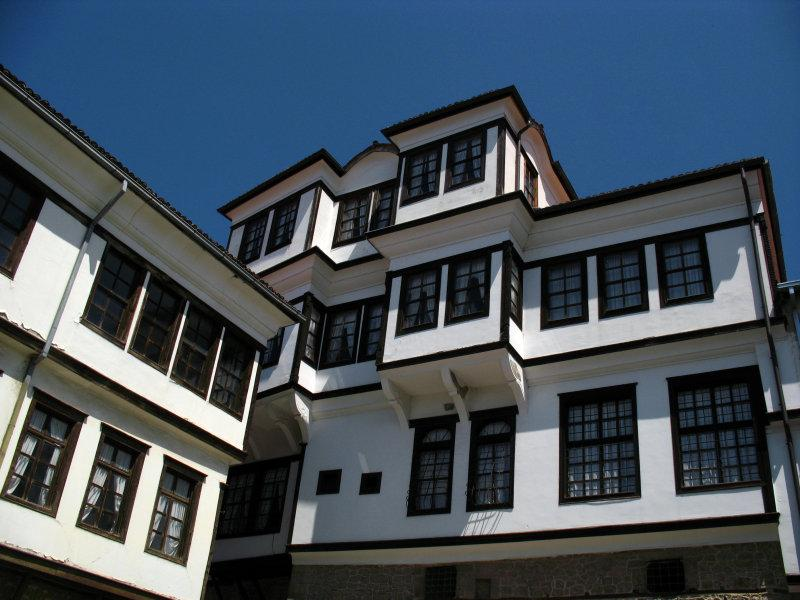 National Museum Ohrid
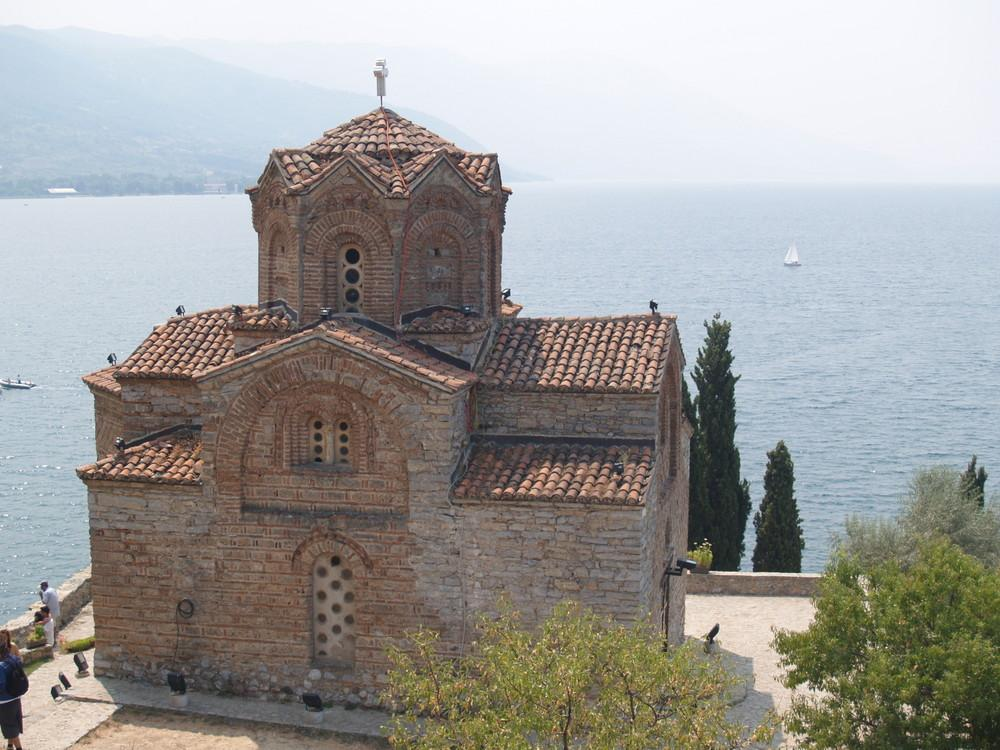 Eglise Saint Jean Kaneo - Ohrid
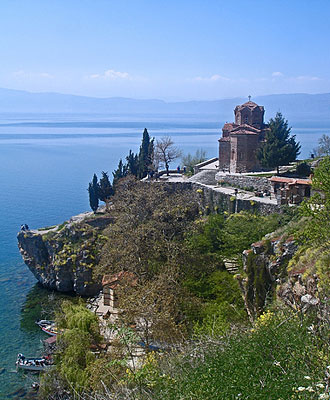 Lake Ohrid
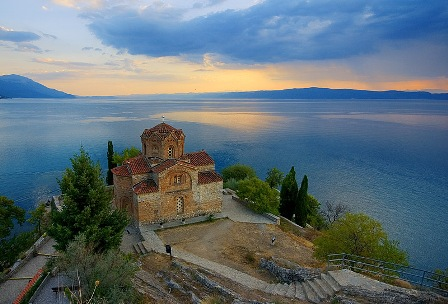 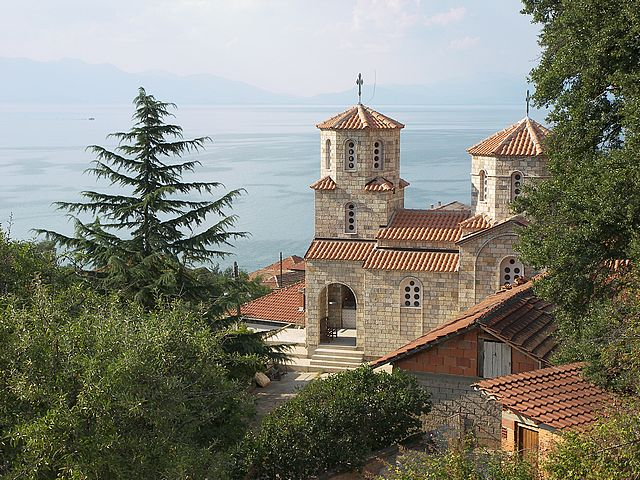 Ohrid Trpeizza church Orthodox
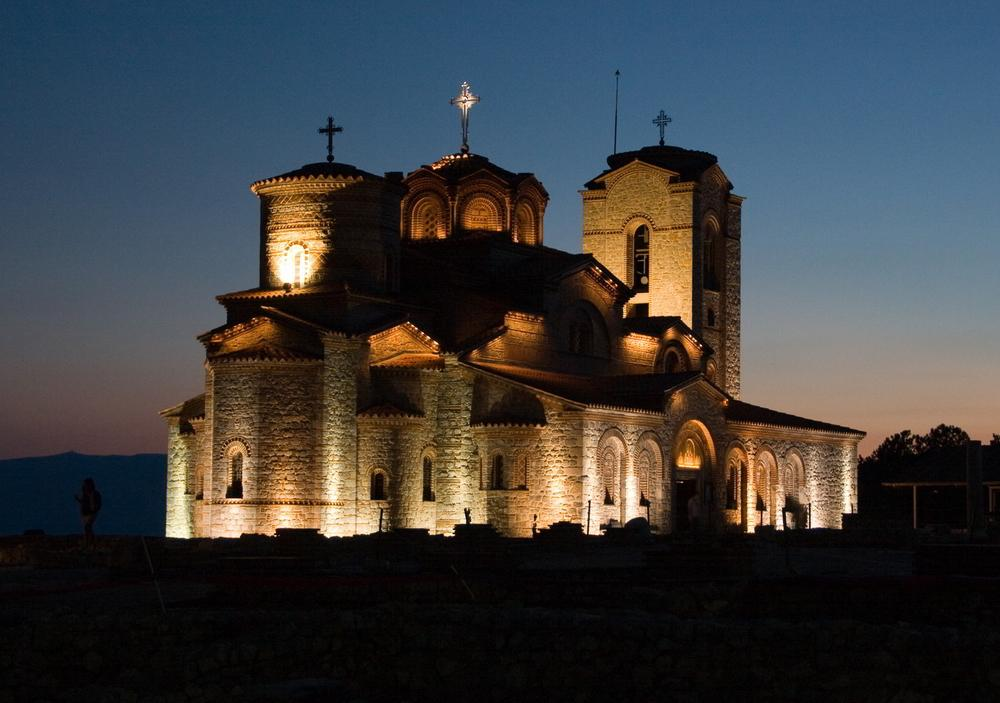 St. Pantelejmon Church - Ohrid
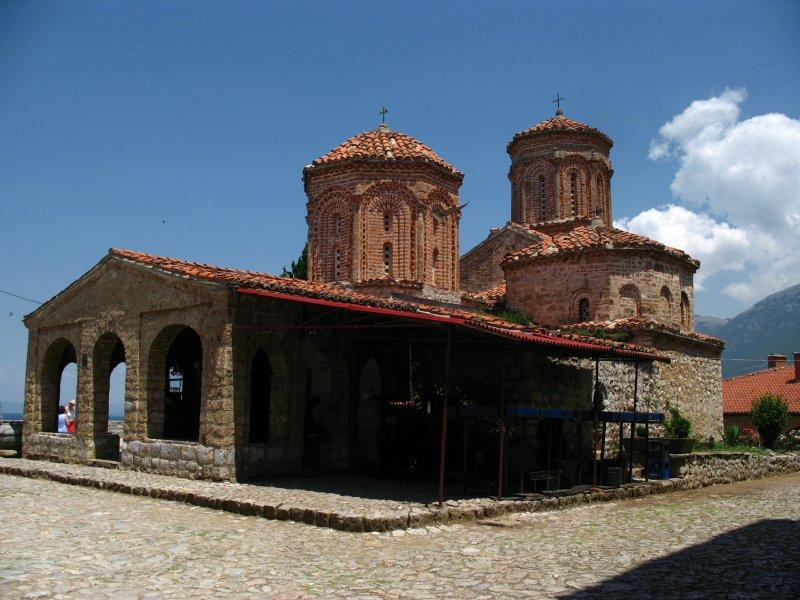 Monastery of Sveti Naum-Ohrid
Old part of Tetovo
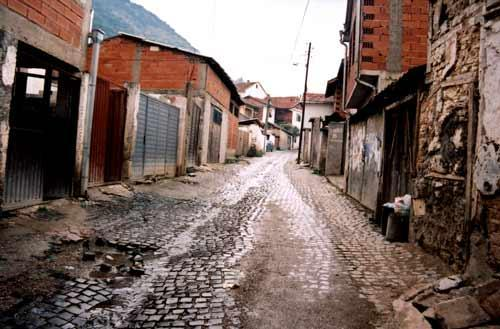 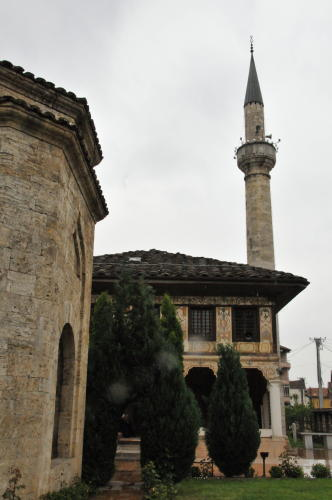 The Painted Mosque in Tetovo
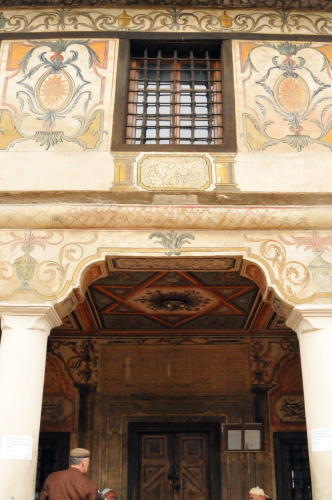 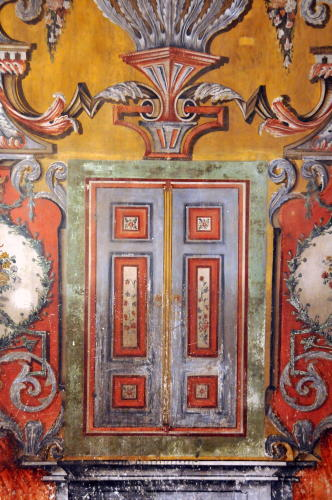 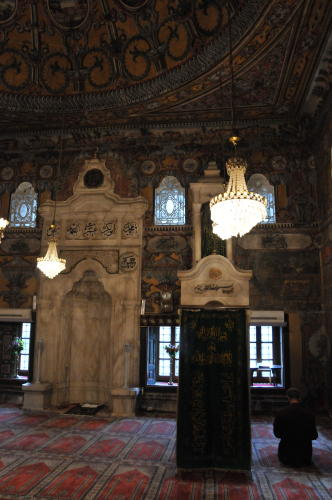 Inside the Painted Mosque
There has been tension and conflict between Sufi Muslims and Sunni Muslims in Tetovo
Dervish Arabati Baba Tekke in Tetovo
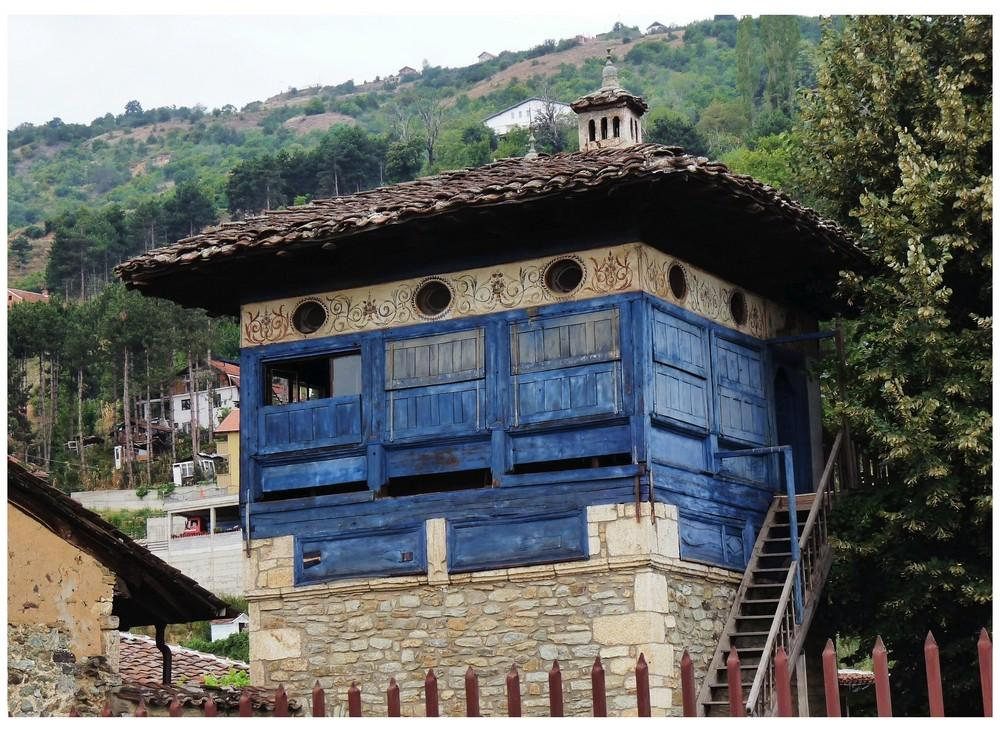 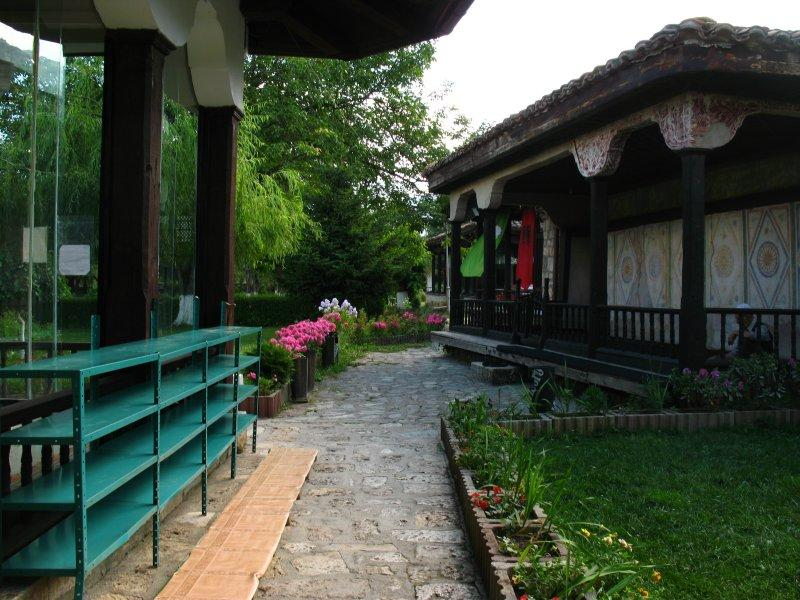 Dervish Arabati Baba Tekke
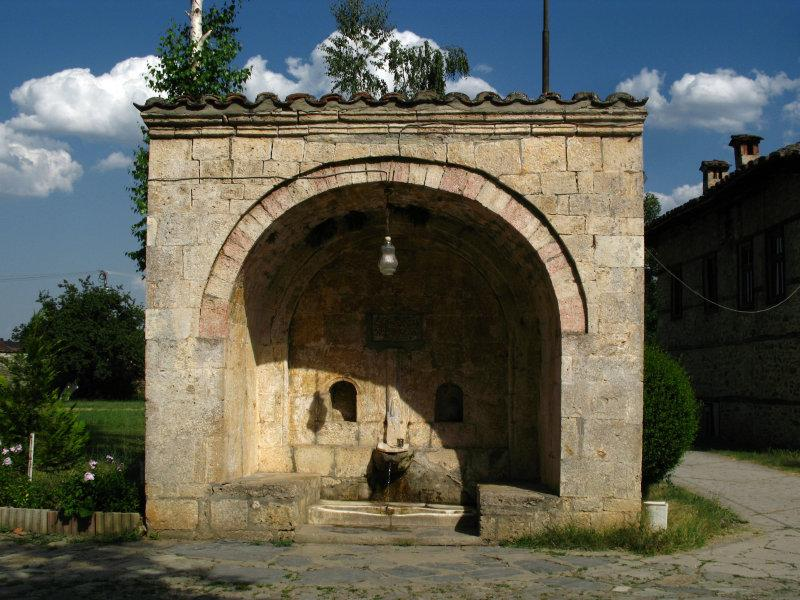 Ottoman era fountain- Dervish Arabati Baba Tekke
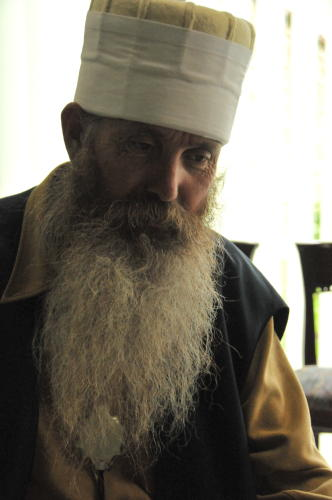 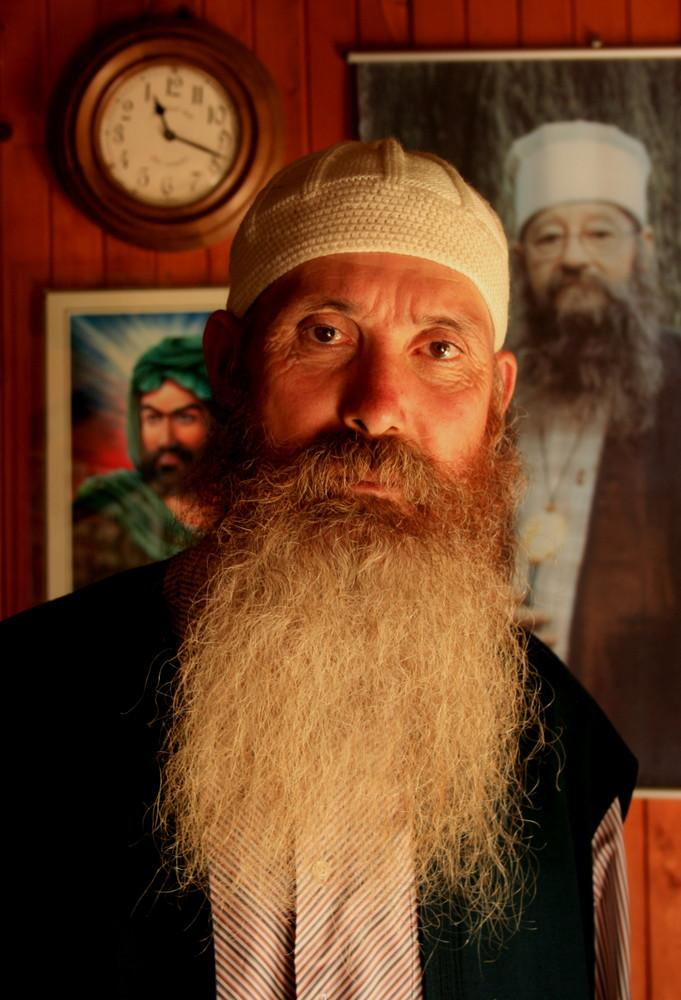 Dervishes
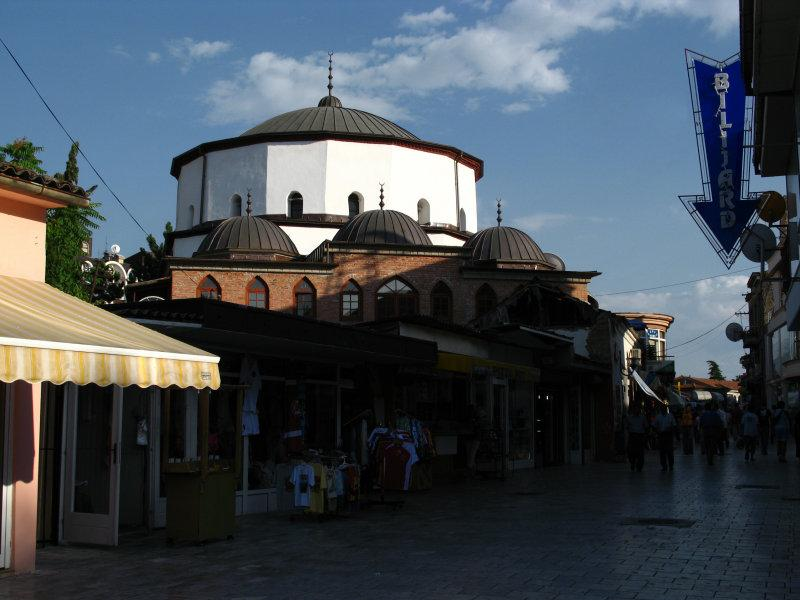 Historic hammam in the old town  -Ohrid
Ishak Beg Mosque
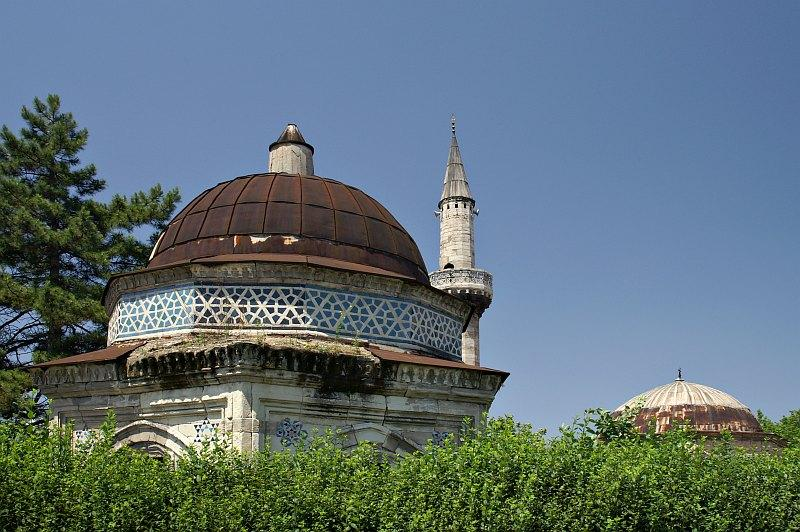 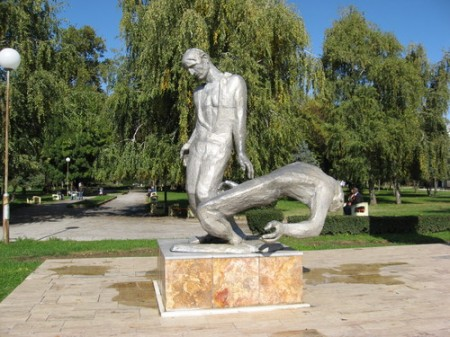 In the city of Strumica with a statue of two men suffering.
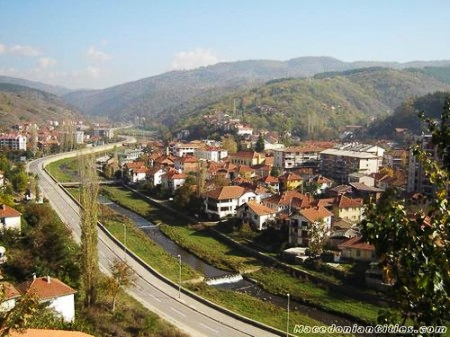 Town of Kriva Palanka
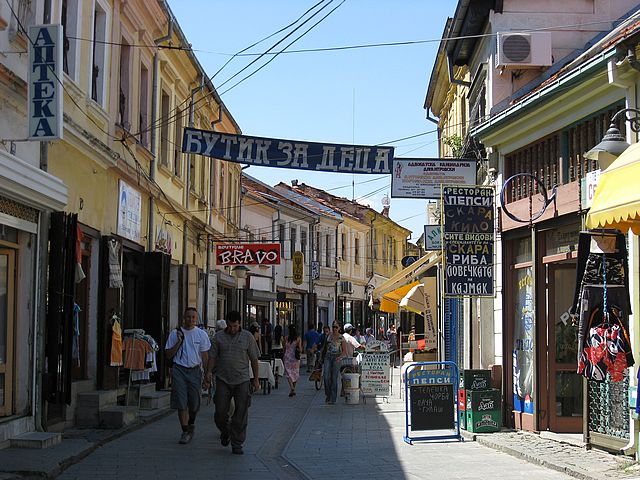 Bitola bazaar trading shops
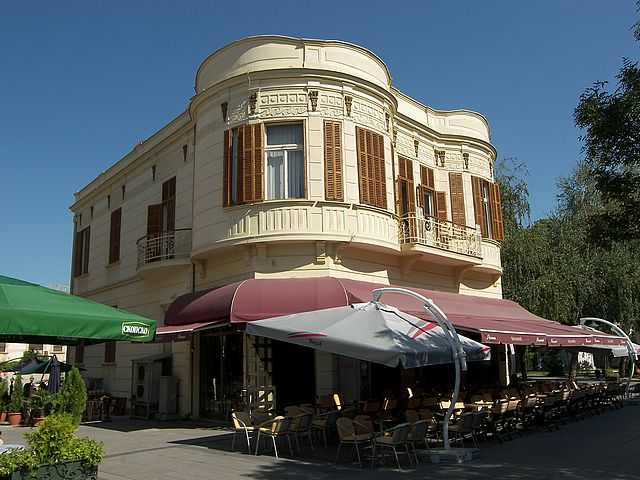 Bitola open air restaurant
Treskavec monastery
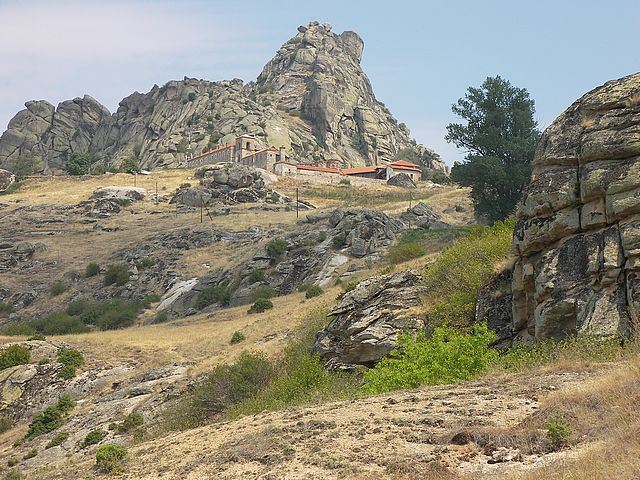 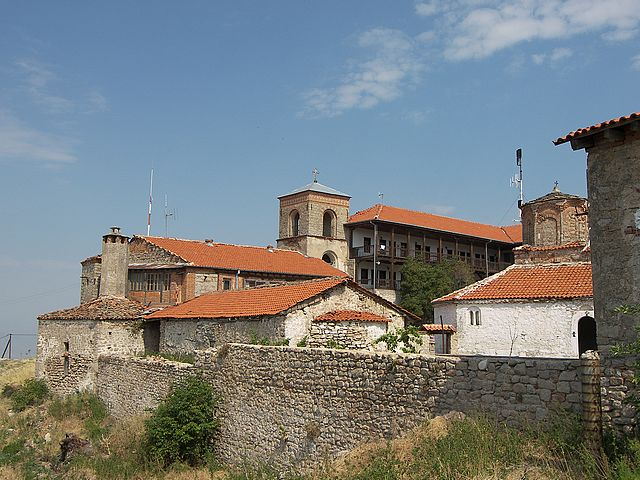 Treskavec monastery fortress
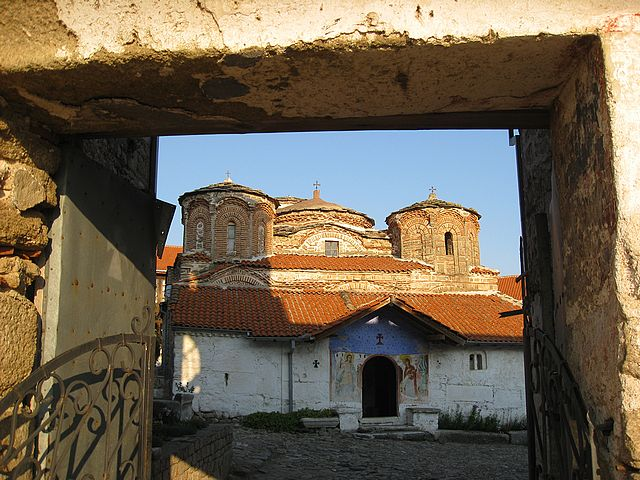 Treskavec monastery entrance
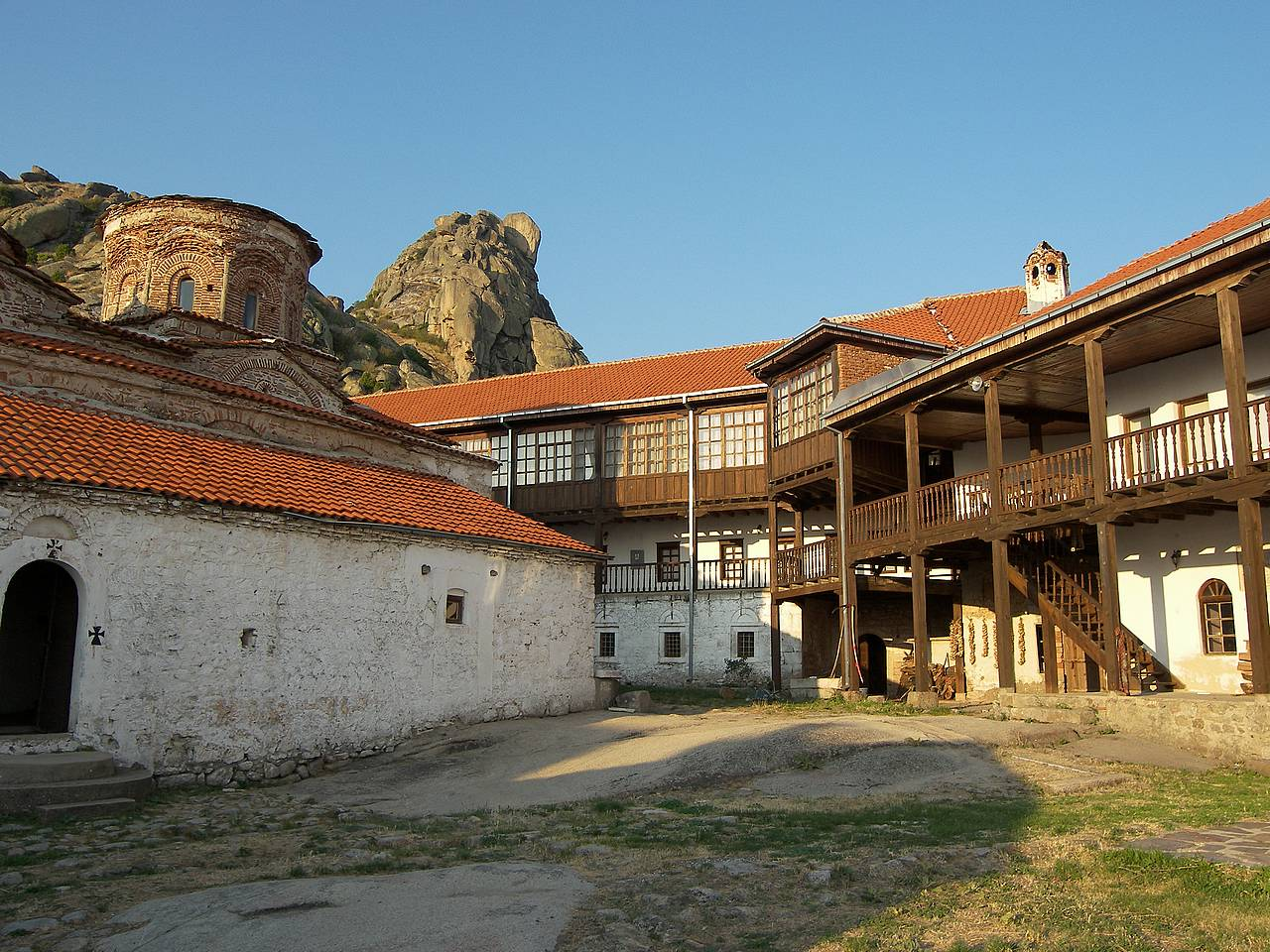 Treskavec Court
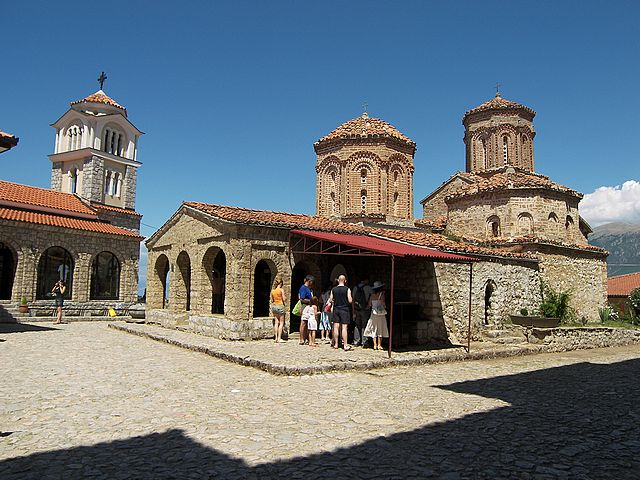 Sveti Naum Monestery and Orthodox Church
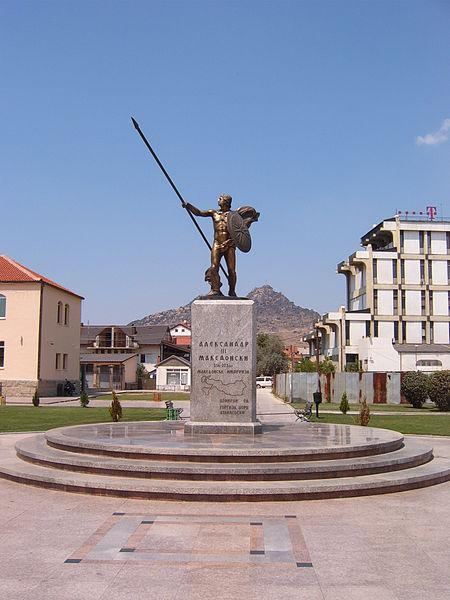 Statue in Prilep commemorating Alexander the Great
Struga
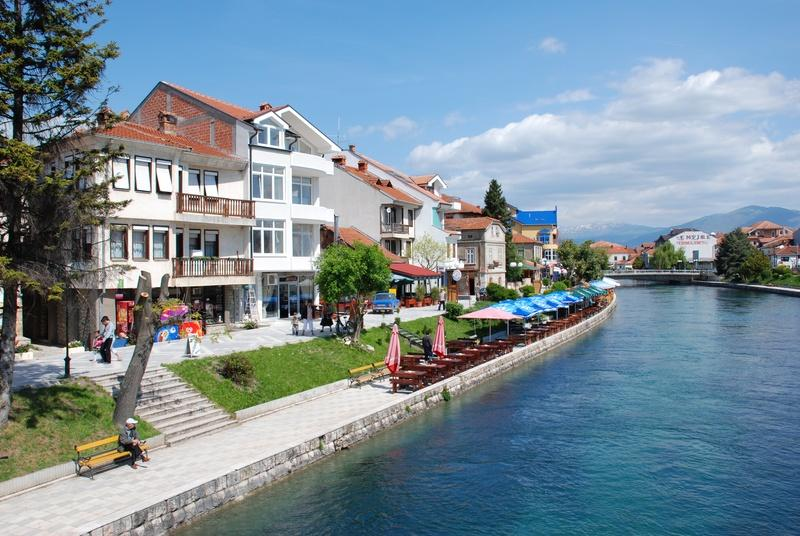 The fresh market in Kavadarci
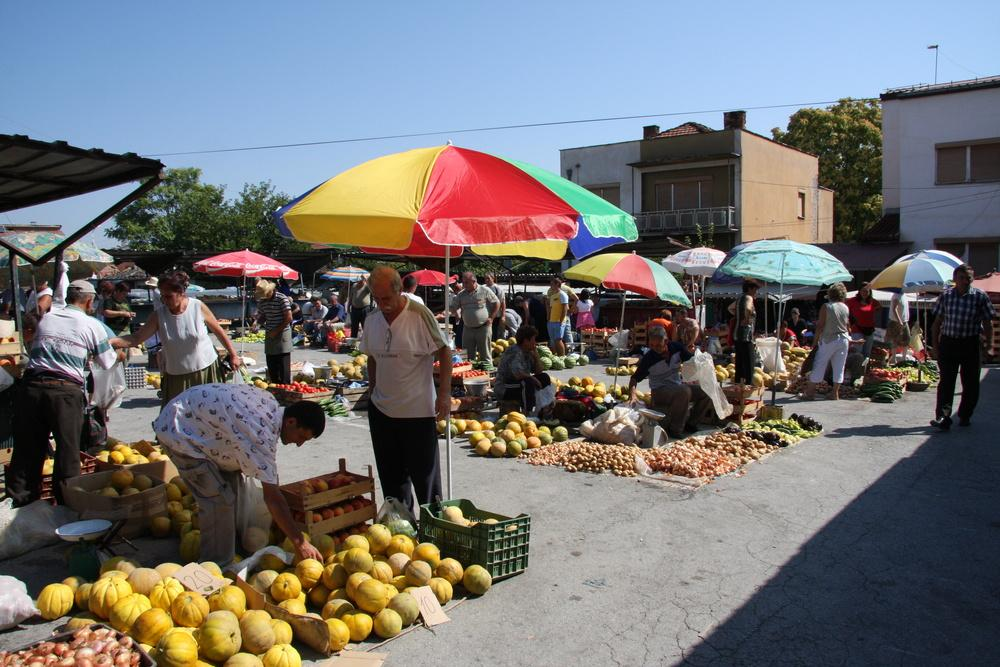 Landscape and features
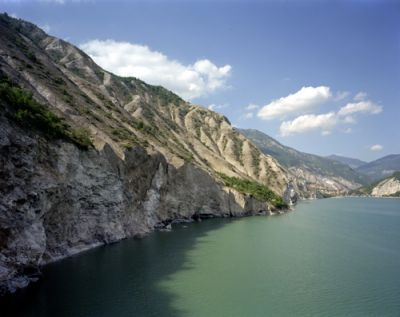 Lake Ohrid
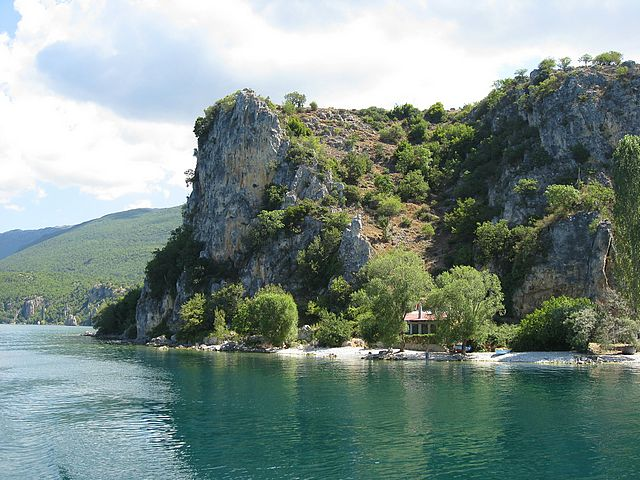 Lake Ohrid
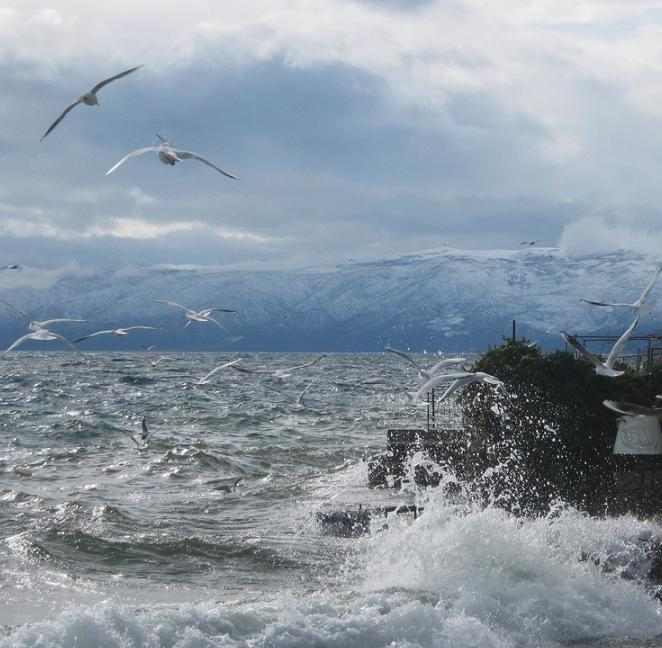 Turbulent Lake Ohrid
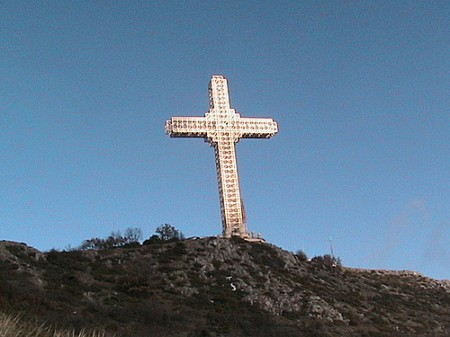 the Millenium Cross in Macedonia
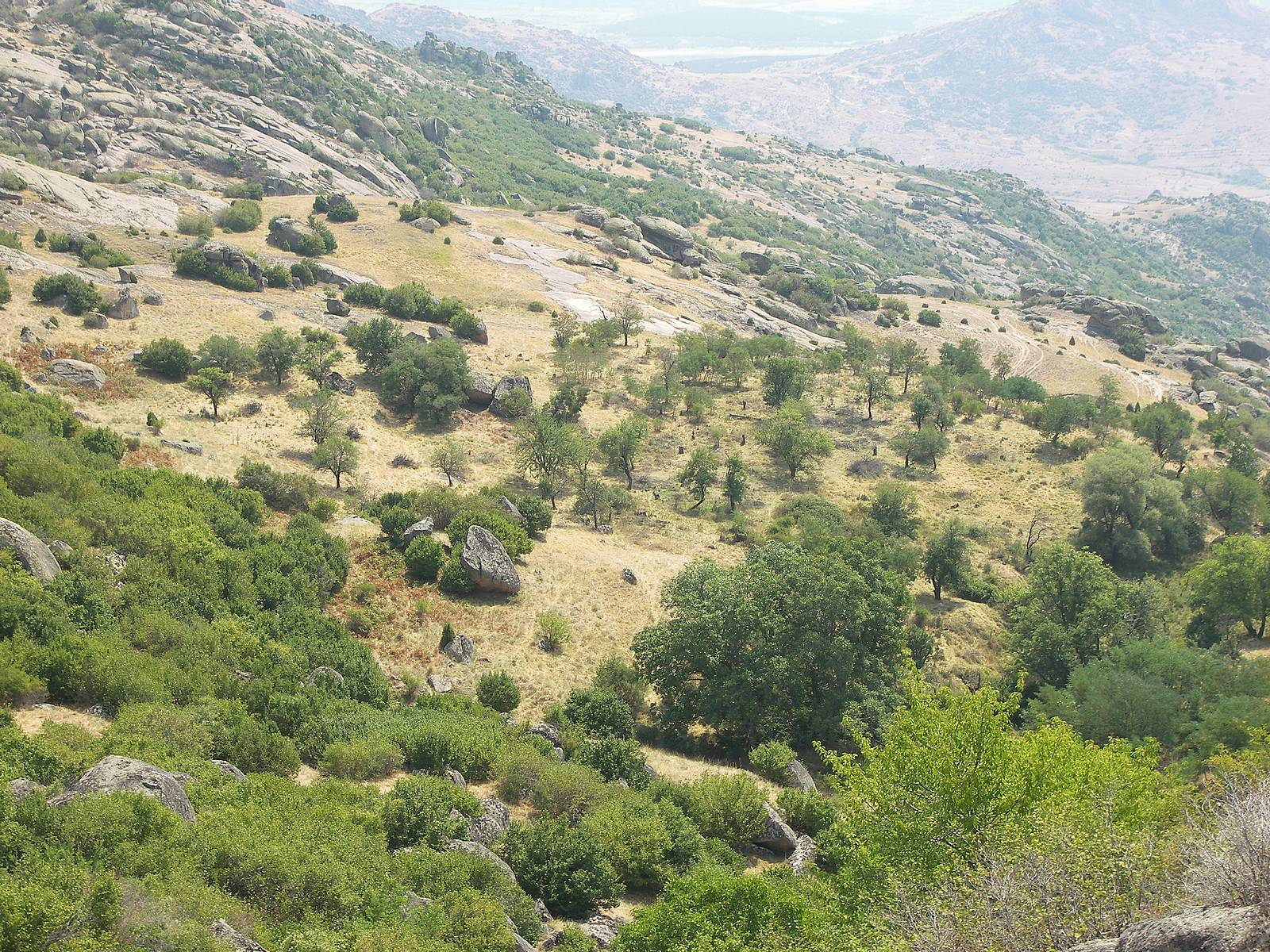 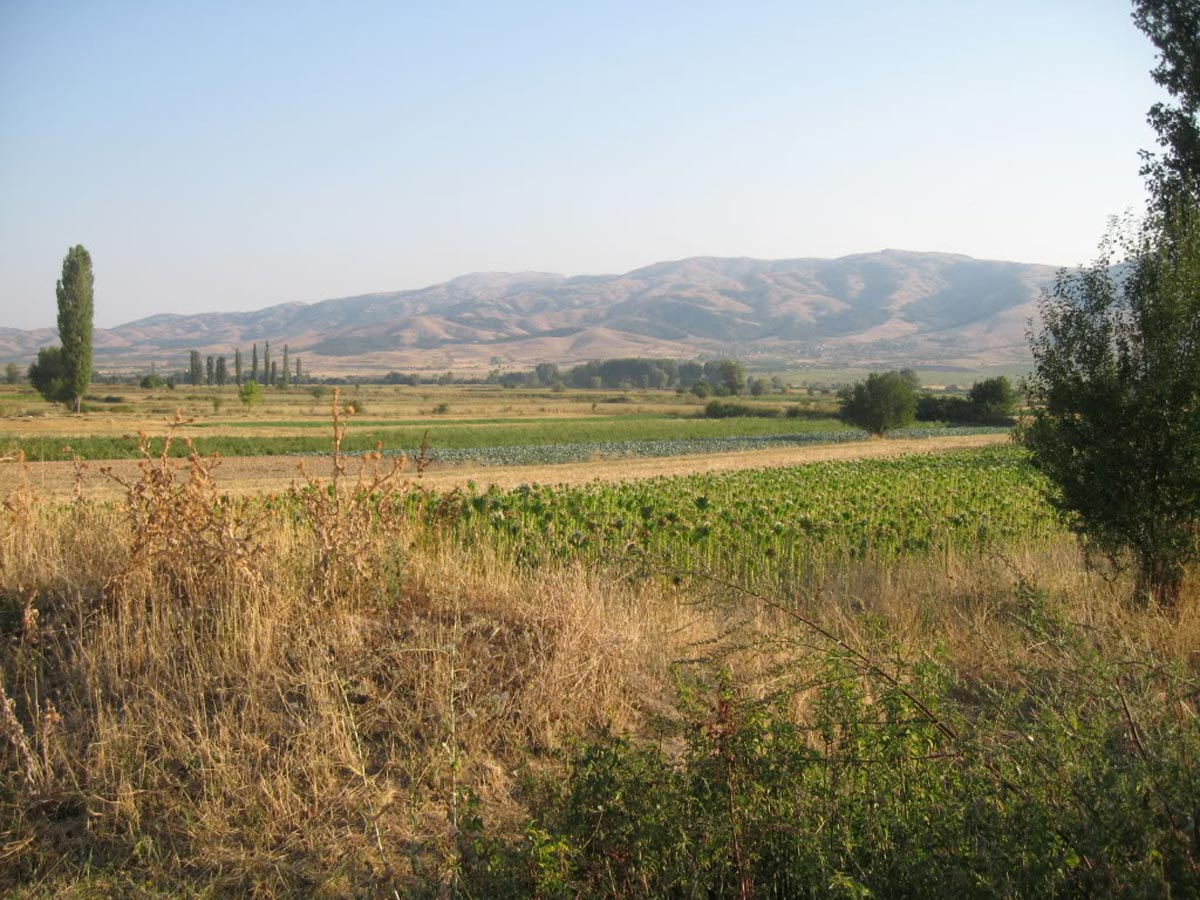 Agricultural fields
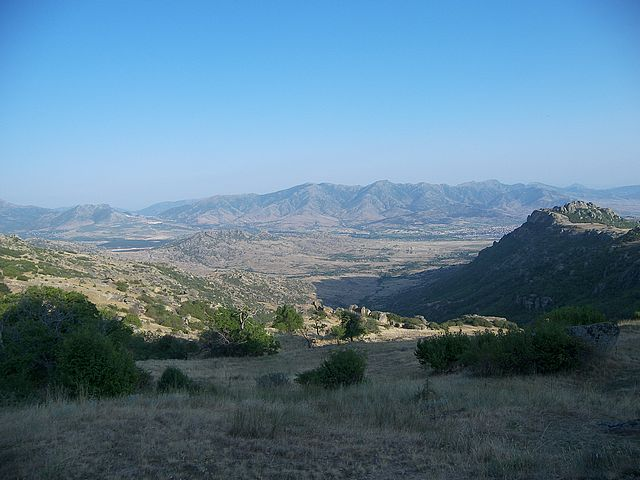 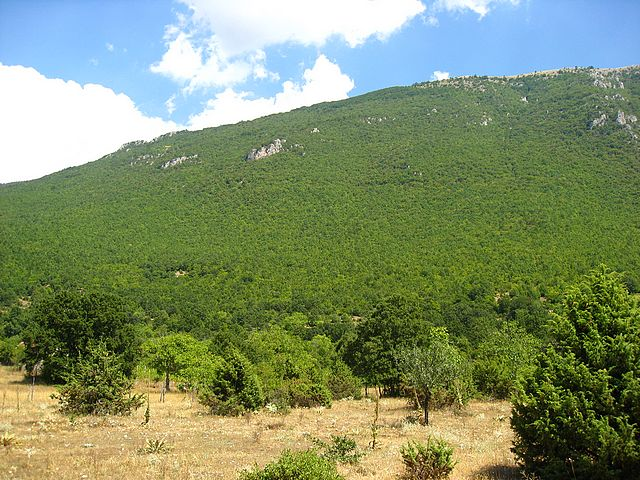 Galicia Natural Park
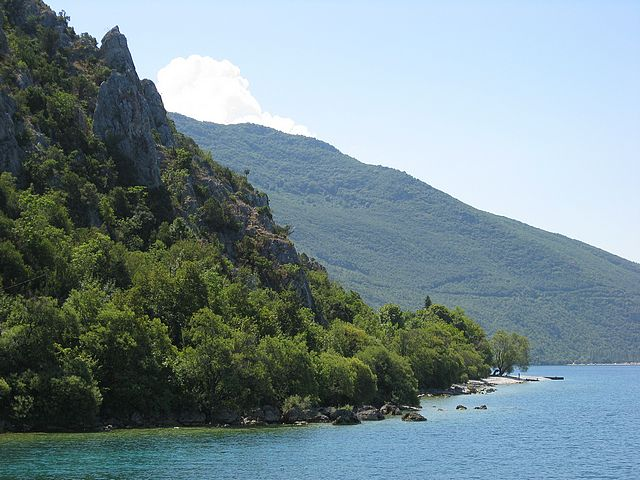 Galicia Park Lake
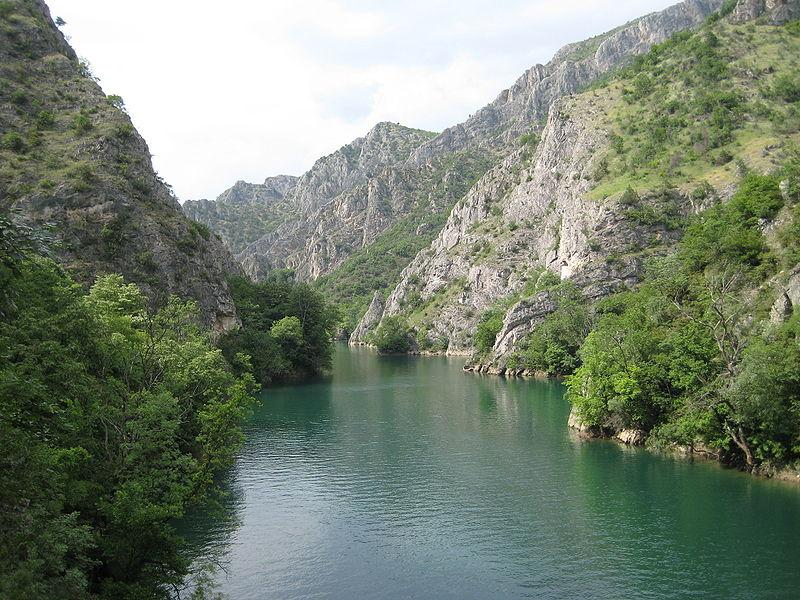 Lake Matka
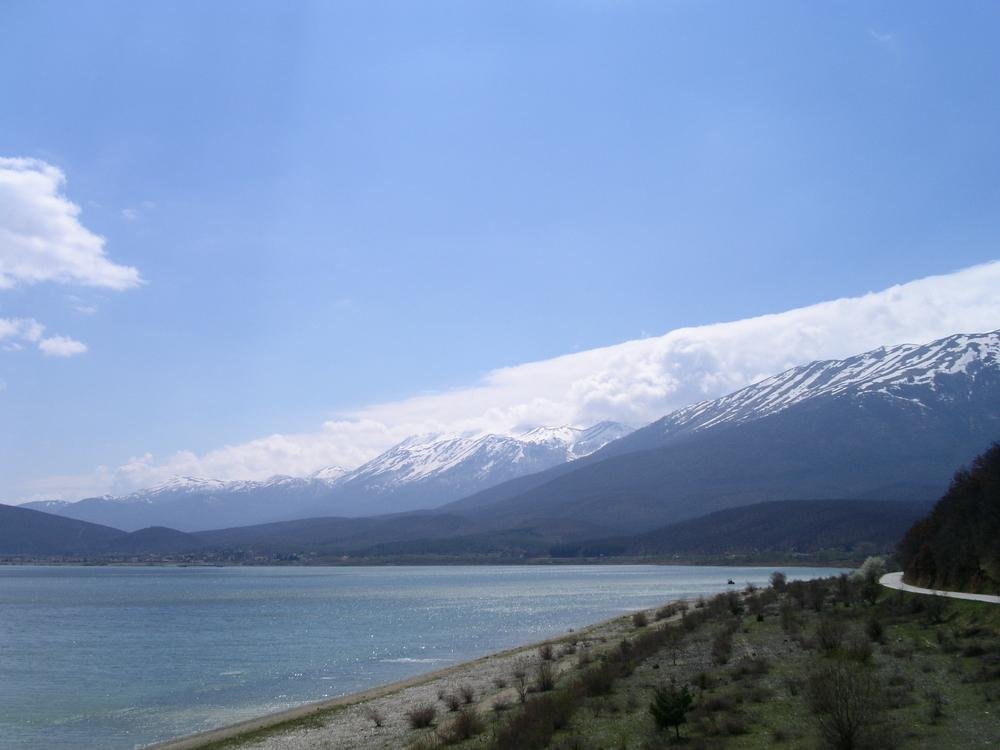 Lake Prespa
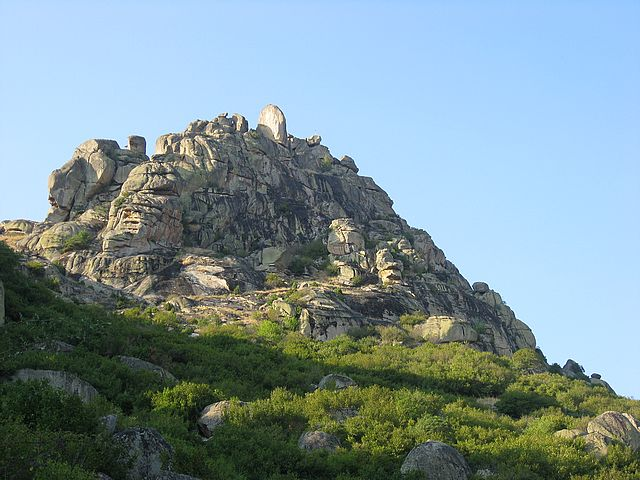 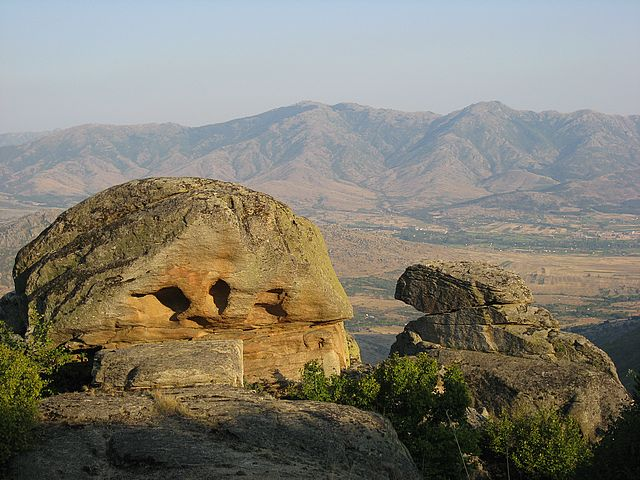 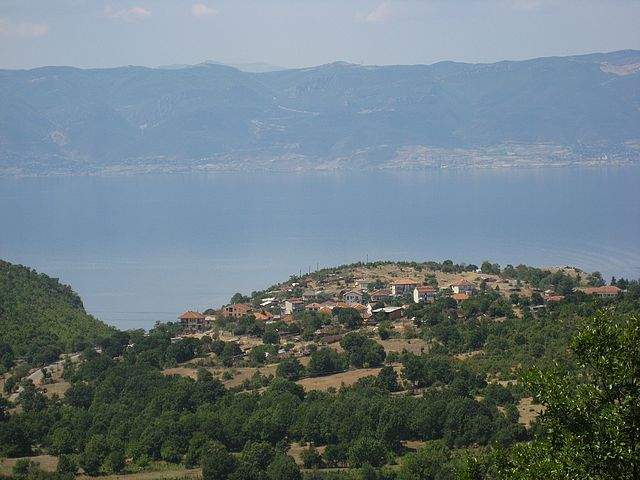 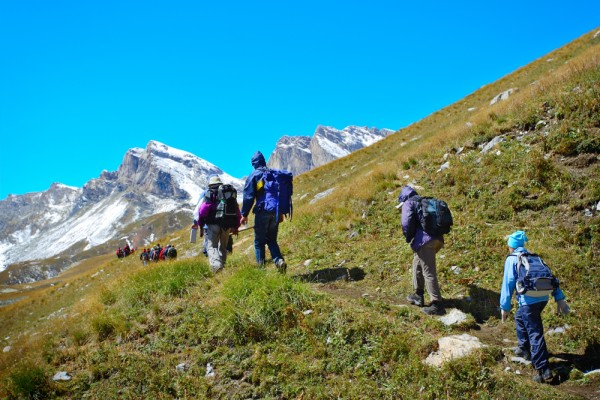 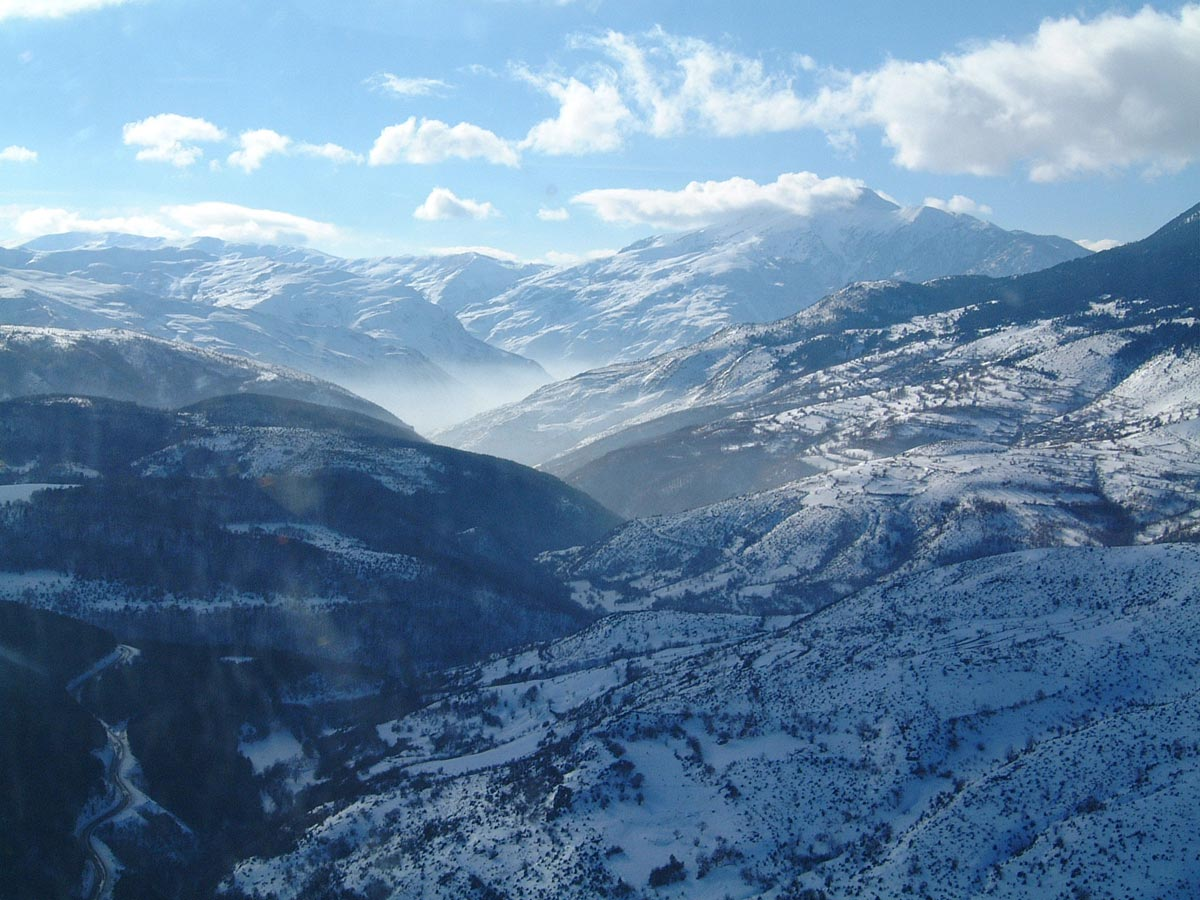 Snowy Mountains
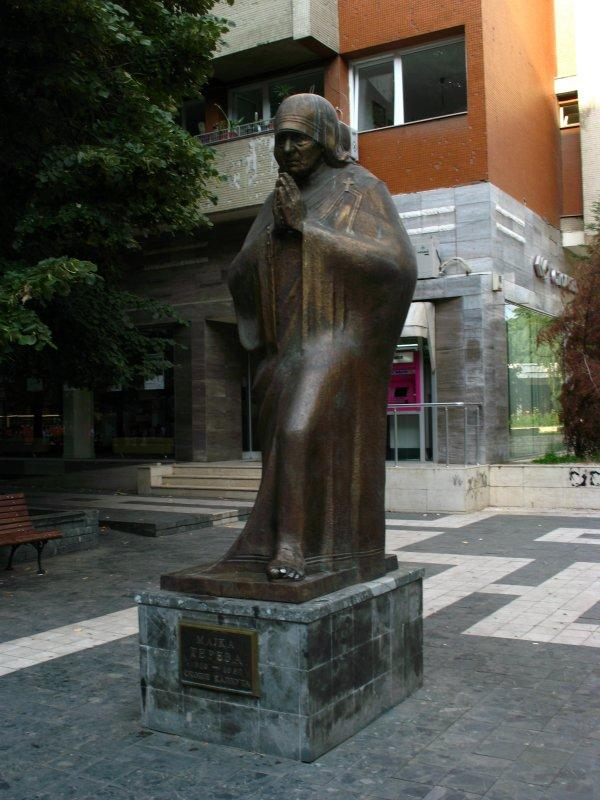 Statue of Mother Teresa
People, Culture, & life
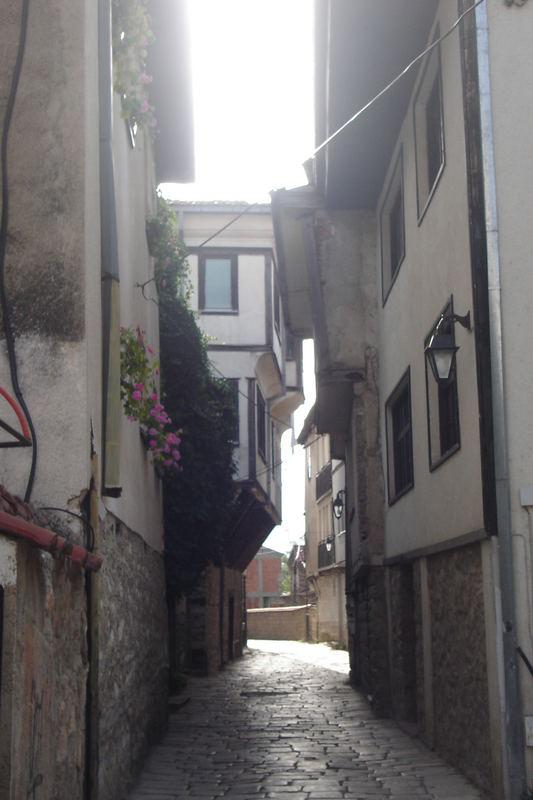 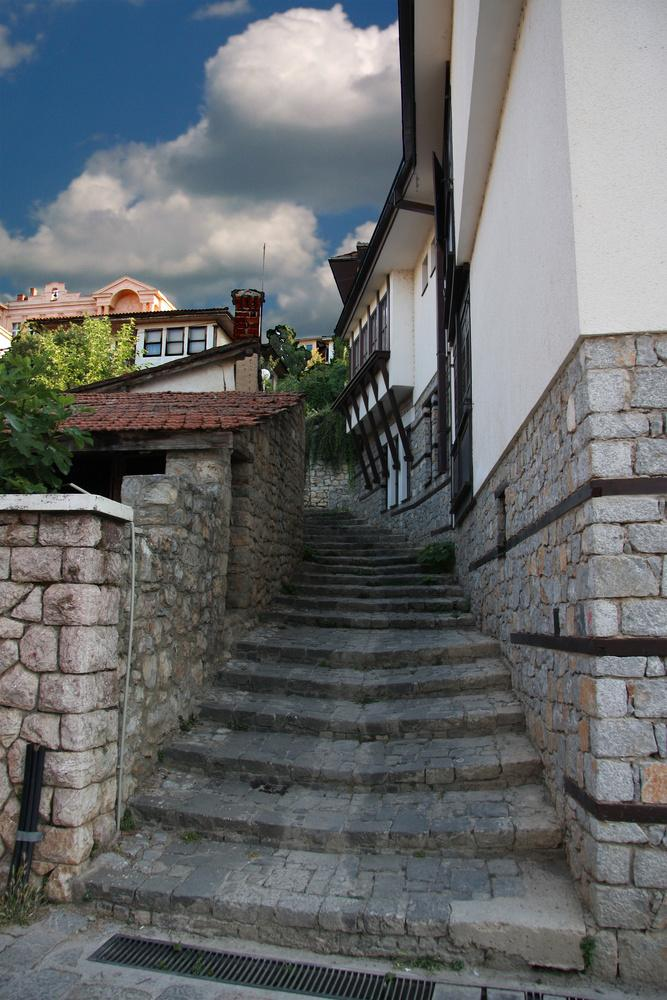 Macedonian Pavements
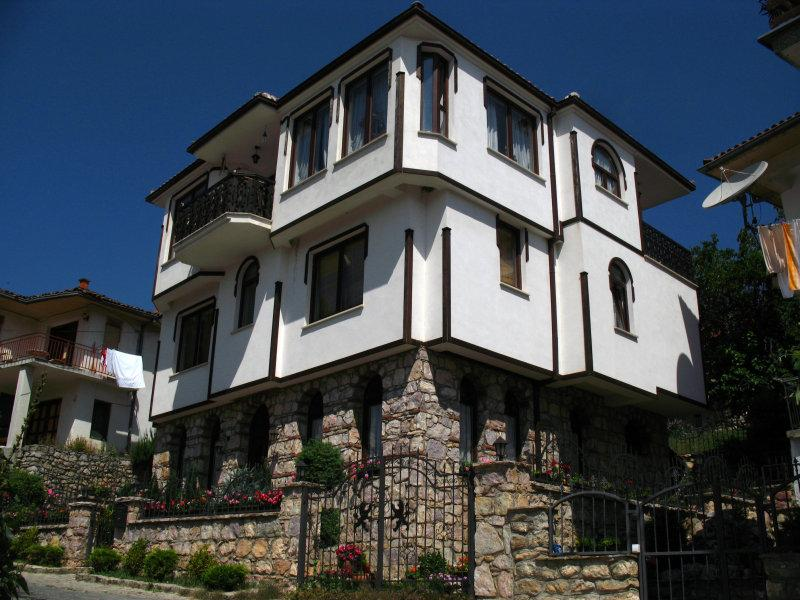 Restored Ottoman-style House
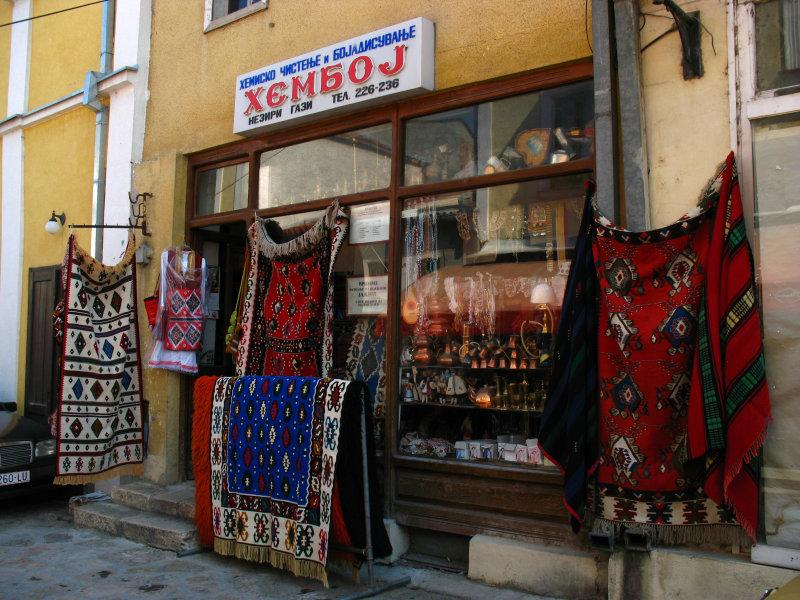 Rugs outside a shop
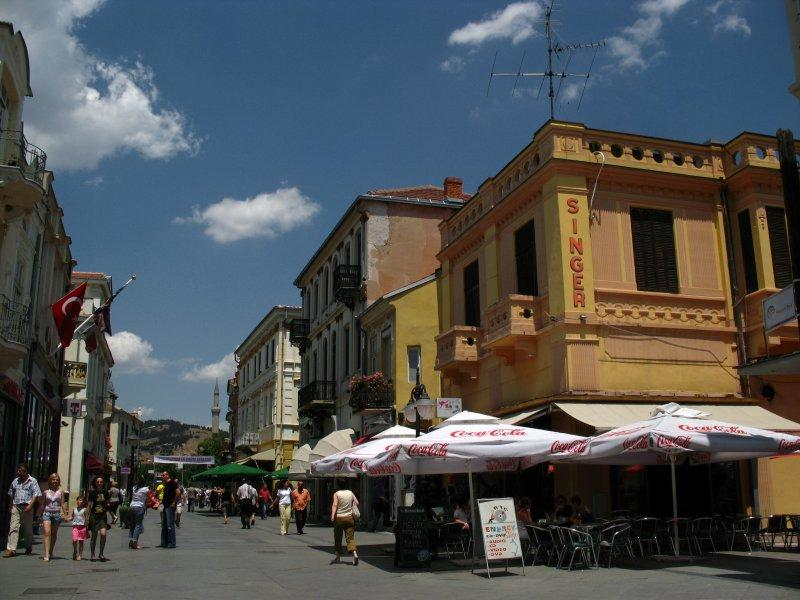 Sidewalk Cafe
Albanian Muslim woman in Tetovo
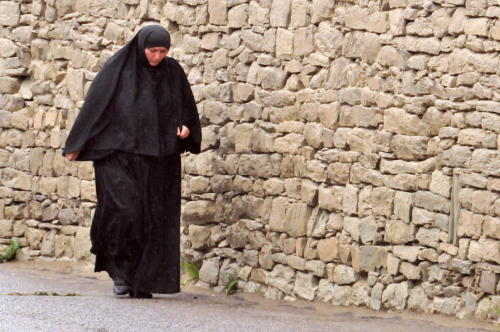 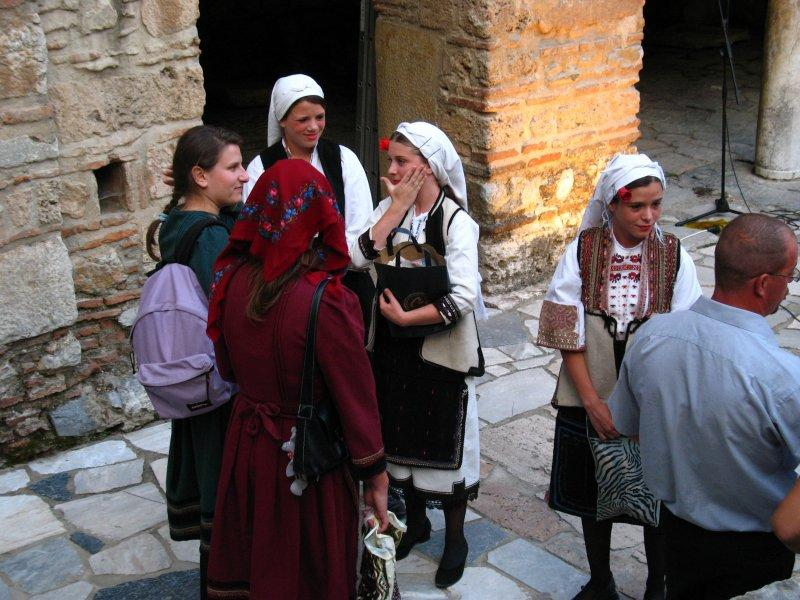 Girls with Traditional Dress
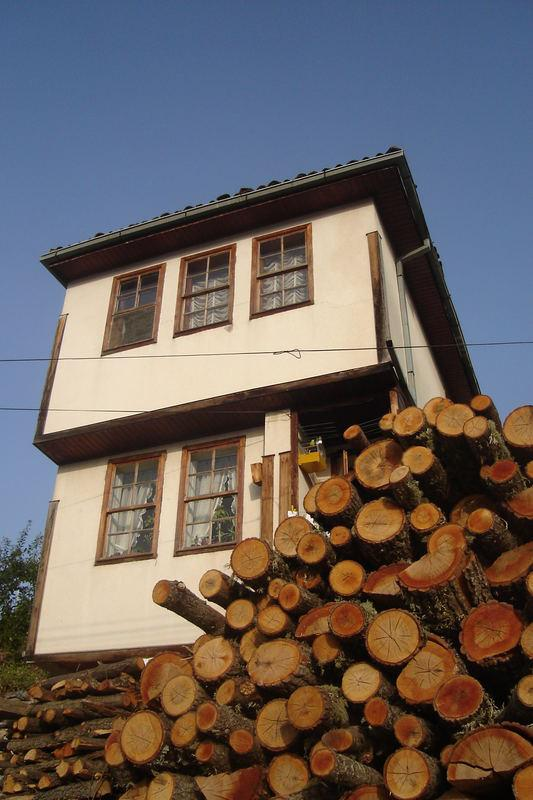 Preparing for Winter Heating